0
12
The Cell Cycle
The Key Roles of Cell Division
The ability of organisms to produce more of their own kind best distinguishes living things from nonliving matter
The continuity of life is based on the reproduction of cells, or cell division
The Key Roles of Cell Division
In unicellular organisms, division of one cell reproduces the ENTIRE organism
Multicellular eukaryotes depend on cell division for
Development from a fertilized cell
Growth
Repair
Cell division is an integral part of the cell cycle, the life of a cell from formation to its own division
Overview
Concept 12.1: Most cell division results in genetically identical daughter cells
Concept 12.2: The mitotic phase alternates with interphase in the cell cycle
Concept 12.3: The eukaryotic cell cycle is regulated by a molecular control system
Overview
Concept 12.1: Most cell division results in genetically identical daughter cells
Concept 12.2: The mitotic phase alternates with interphase in the cell cycle
Concept 12.3: The eukaryotic cell cycle is regulated by a molecular control system
Concept 12.1: Most cell division results in genetically identical daughter cells
Most cell division results in daughter cells with IDENTICAL genetic information, DNA
The exception is meiosis, a special type of division that can produce sperm and egg cells
Cellular Organization of the Genetic Material
ALL THE DNA in a cell constitutes the cell’s genome
A genome can consist of:
A SINGLE DNA molecule (common in PROKARYOTIC cells) OR…
SEVERAL DNA molecules (common in EUKARYOTIC cells)
Cellular Organization of the Genetic Material
DNA molecules in a cell are packaged into chromosomes
Eukaryotic chromosomes consist of chromatin, a complex of DNA AND PROTEIN that condenses during cell division
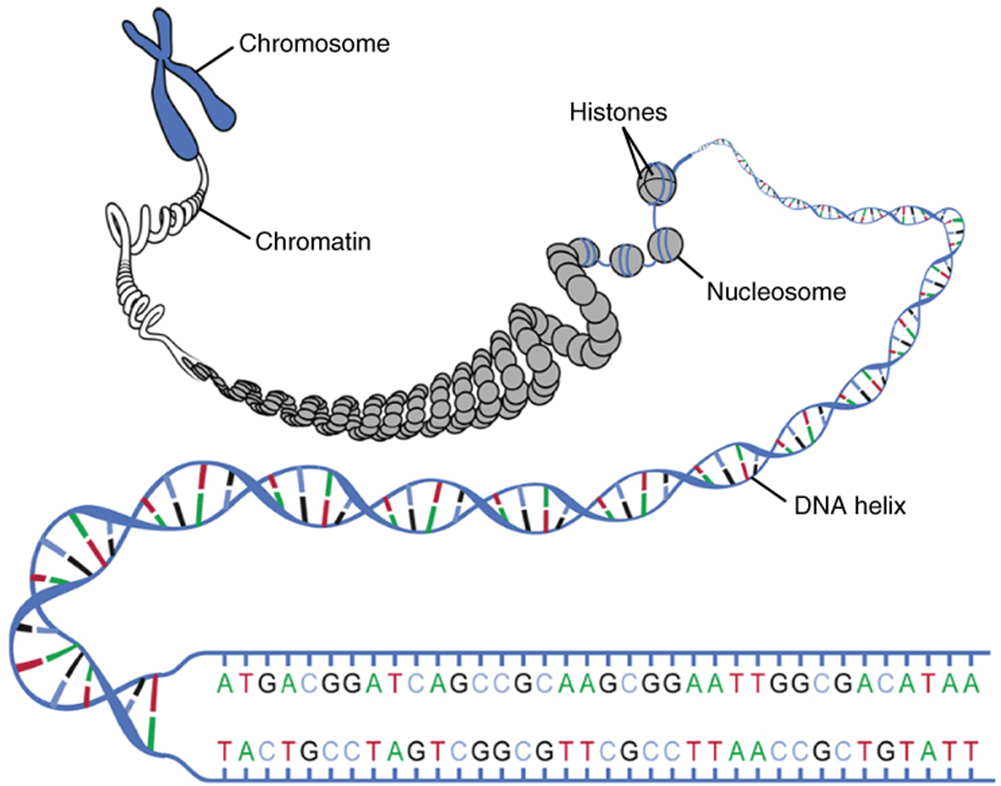 Cellular Organization of the Genetic Material
Every eukaryotic species has a CHARACTERISTIC NUMBER of chromosomes in each cell nucleus
Somatic cells (“body” cells) have TWO SETS of chromosomes
Human somatic cells = 46 chromosomes
Gametes (sex cells: sperm and eggs) have HALF as many chromosomes as somatic cells
Human gamete cells = 23 chromosomes
Distribution of Chromosomes During Eukaryotic Cell Division
In preparation for cell division, DNA is REPLICATED and CONDENSES
Chromatin  condenses + replicates  duplicated chromosome
Each duplicated chromosome has two sister chromatids 
JOINED COPIES of the original chromosome, attached along their lengths by cohesins
The centromere is the narrow “waist” of the duplicated chromosome, where the two sister chromatids are most CLOSELY ATTACHED
Figure 12.5-1
ChromosomalDNA molecules
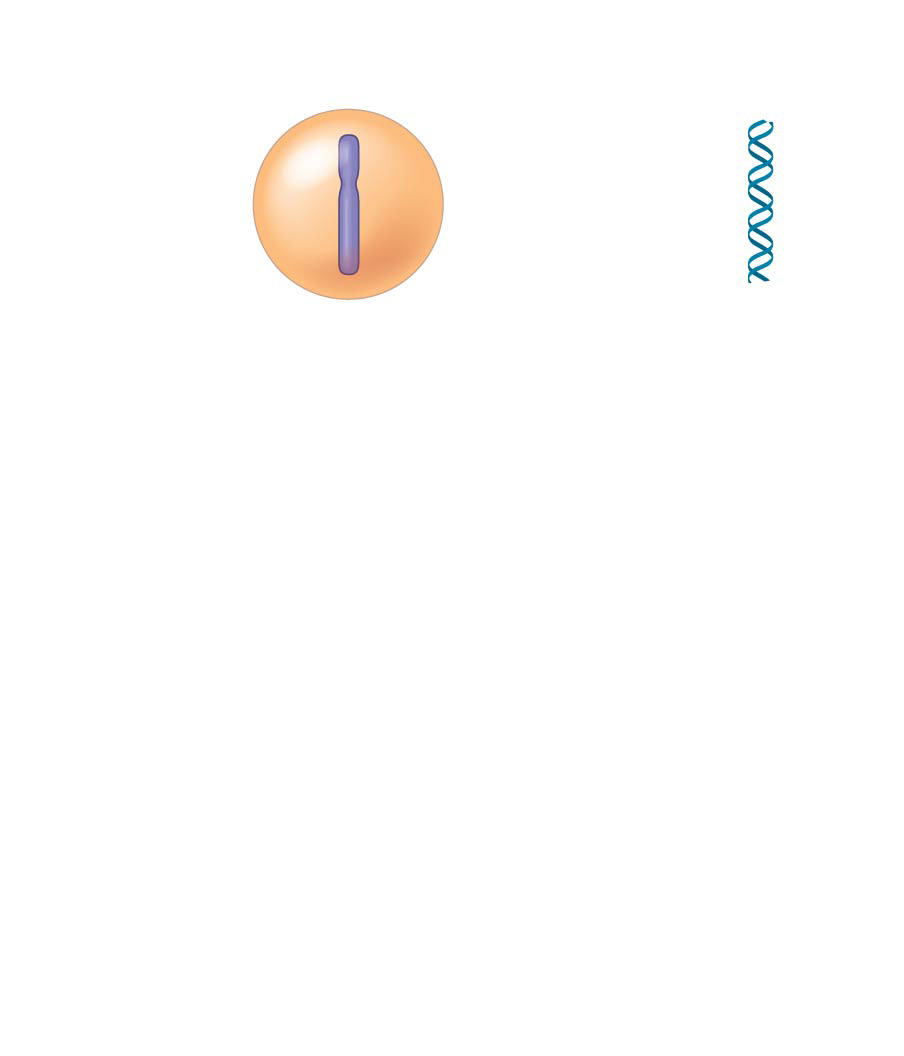 Chromosomes
Centromere
1
Chromosomearm
[Speaker Notes: Figure 12.5-1 Chromosome duplication and distribution during cell division (step 1)]
Figure 12.5-2
ChromosomalDNA molecules
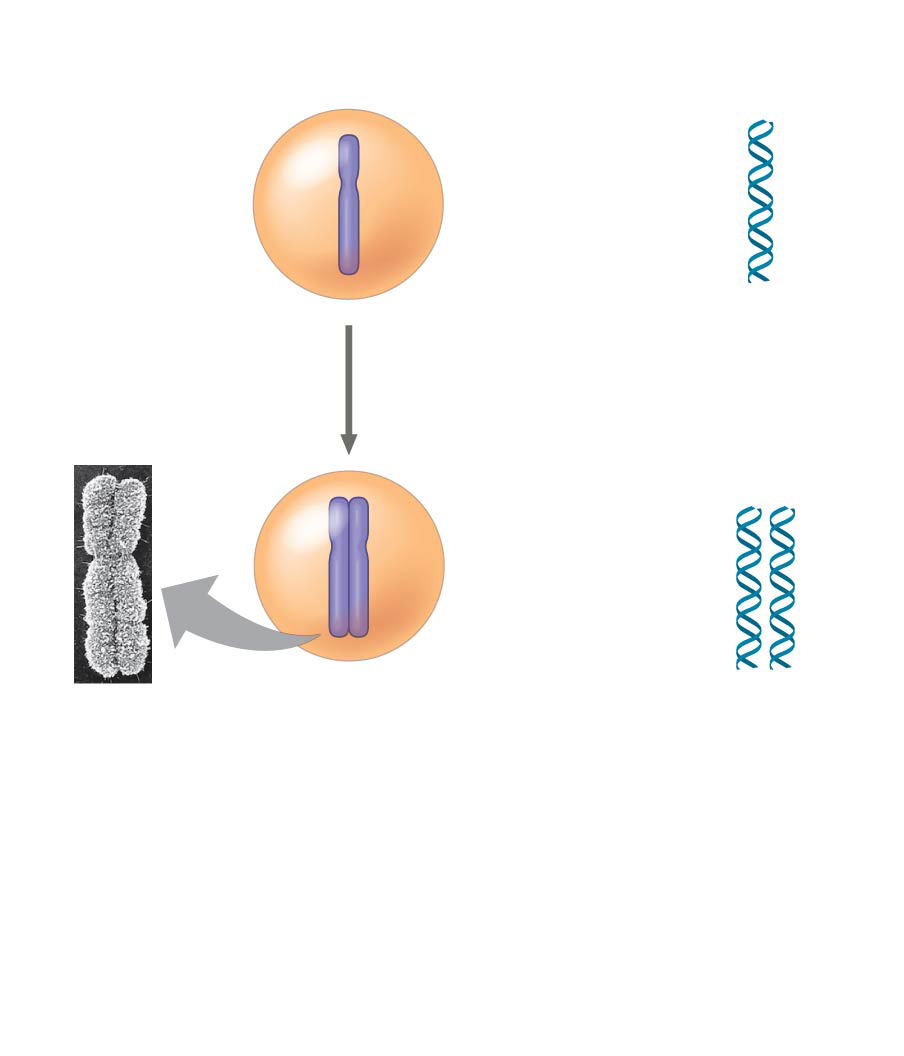 Chromosomes
Centromere
1
2
Chromosomearm
Chromosomeduplication
Sisterchromatids
[Speaker Notes: Figure 12.5-2 Chromosome duplication and distribution during cell division (step 2)]
Figure 12.4
Distribution of Chromosomes During Eukaryotic Cell Division
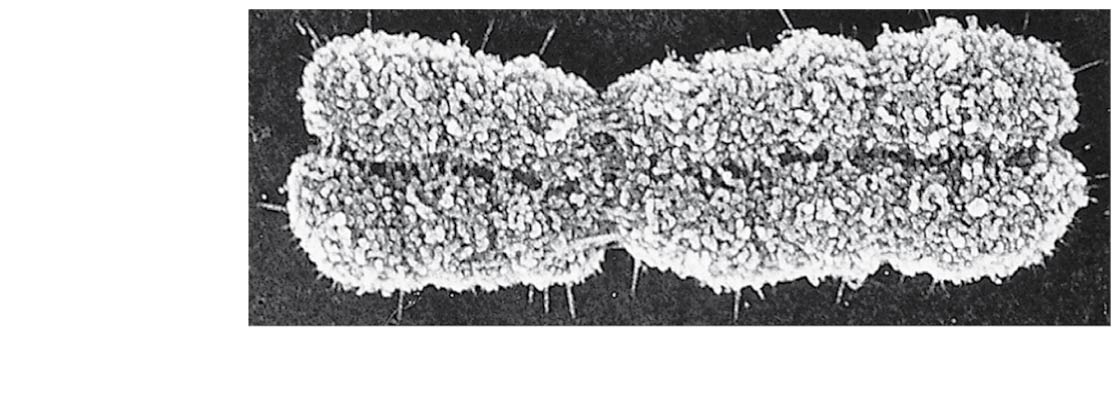 Sisterchromatids
Centromere
0.5 μm
[Speaker Notes: Figure 12.4 A highly condensed, duplicated human chromosome (SEM)]
Distribution of Chromosomes During Eukaryotic Cell Division
During cell division, the two sister chromatids of each duplicated chromosome SEPARATE AND MOVE into two nuclei
Once separate, the chromatids are now called CHROMOSOMES
Figure 12.5-3
ChromosomalDNA molecules
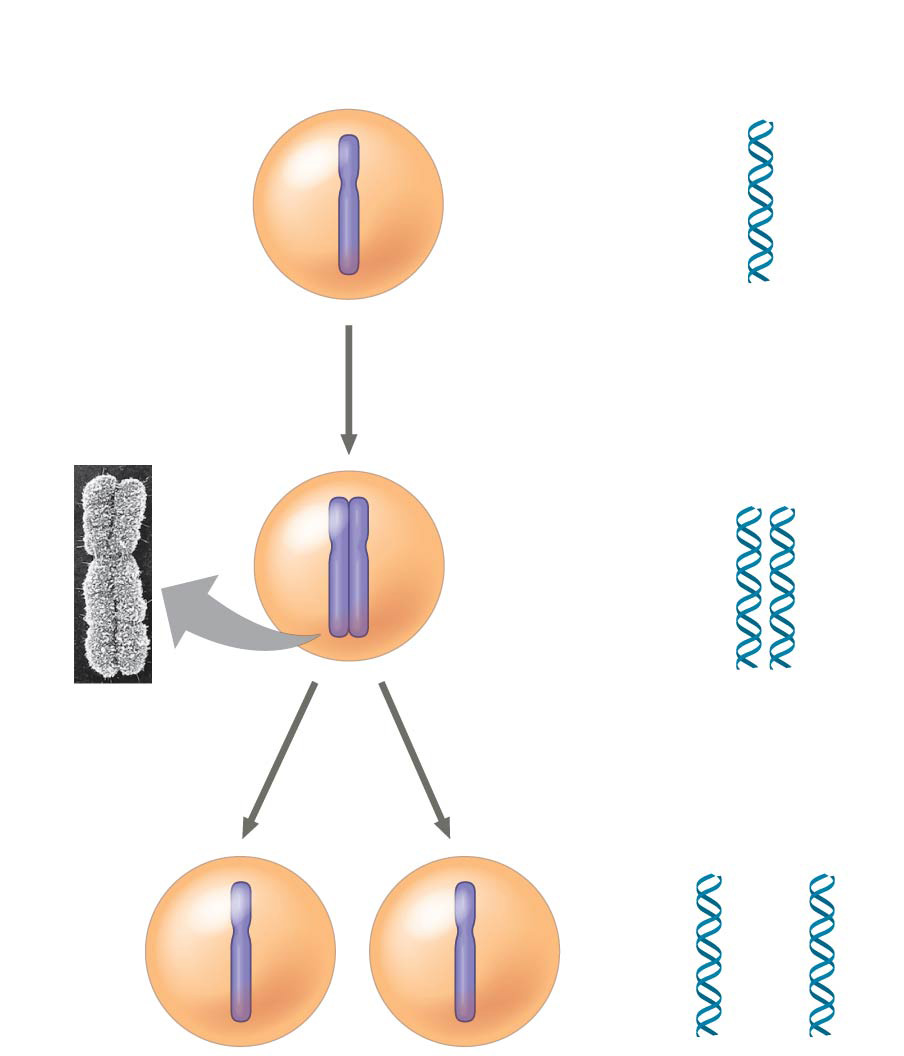 Chromosomes
Centromere
1
2
3
Chromosomearm
Chromosomeduplication
Sisterchromatids
Separation ofsister chromatids
[Speaker Notes: Figure 12.5-3 Chromosome duplication and distribution during cell division (step 3)]
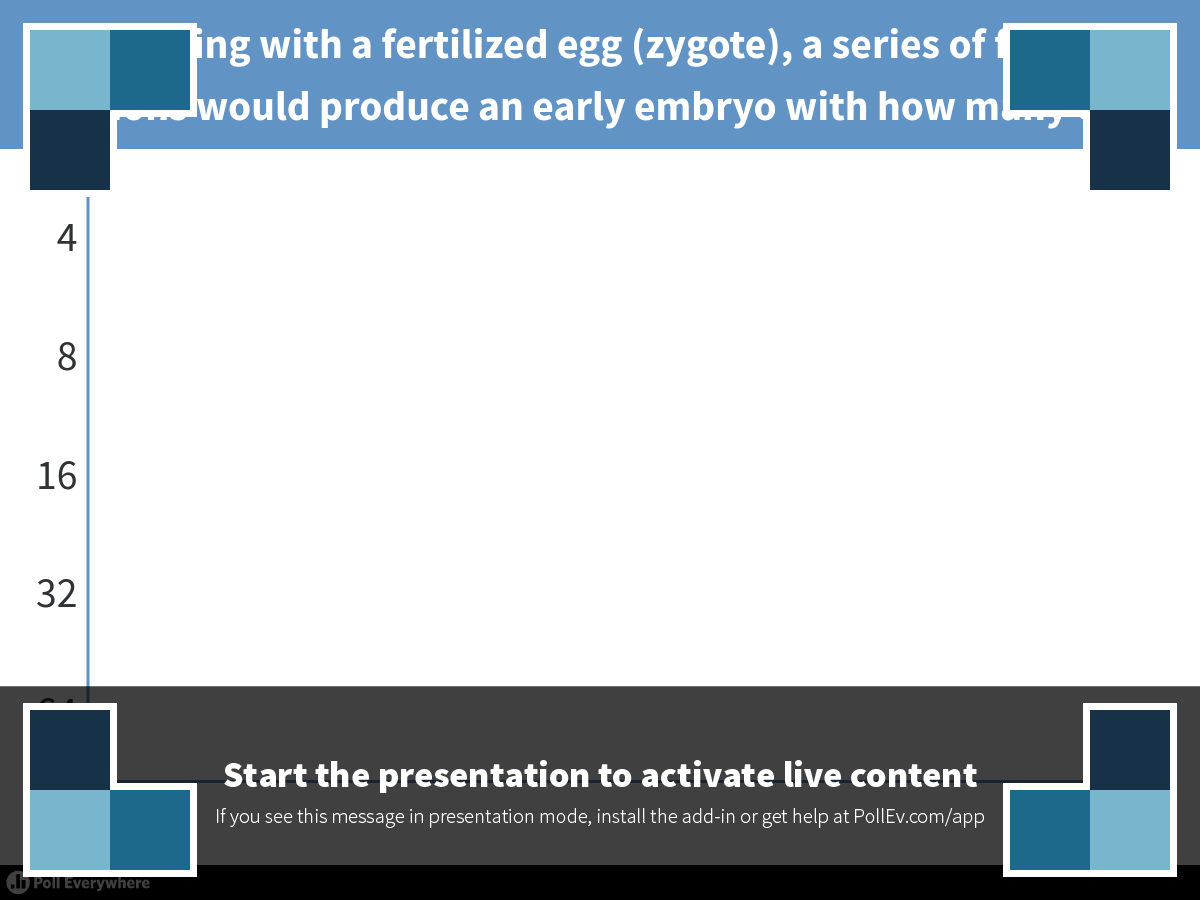 [Speaker Notes: Beginning with a fertilized egg (zygote), a series of five cell divisions would produce an early embryo with how many cells?
https://www.polleverywhere.com/multiple_choice_polls/UKwPED9erCmXc0P]
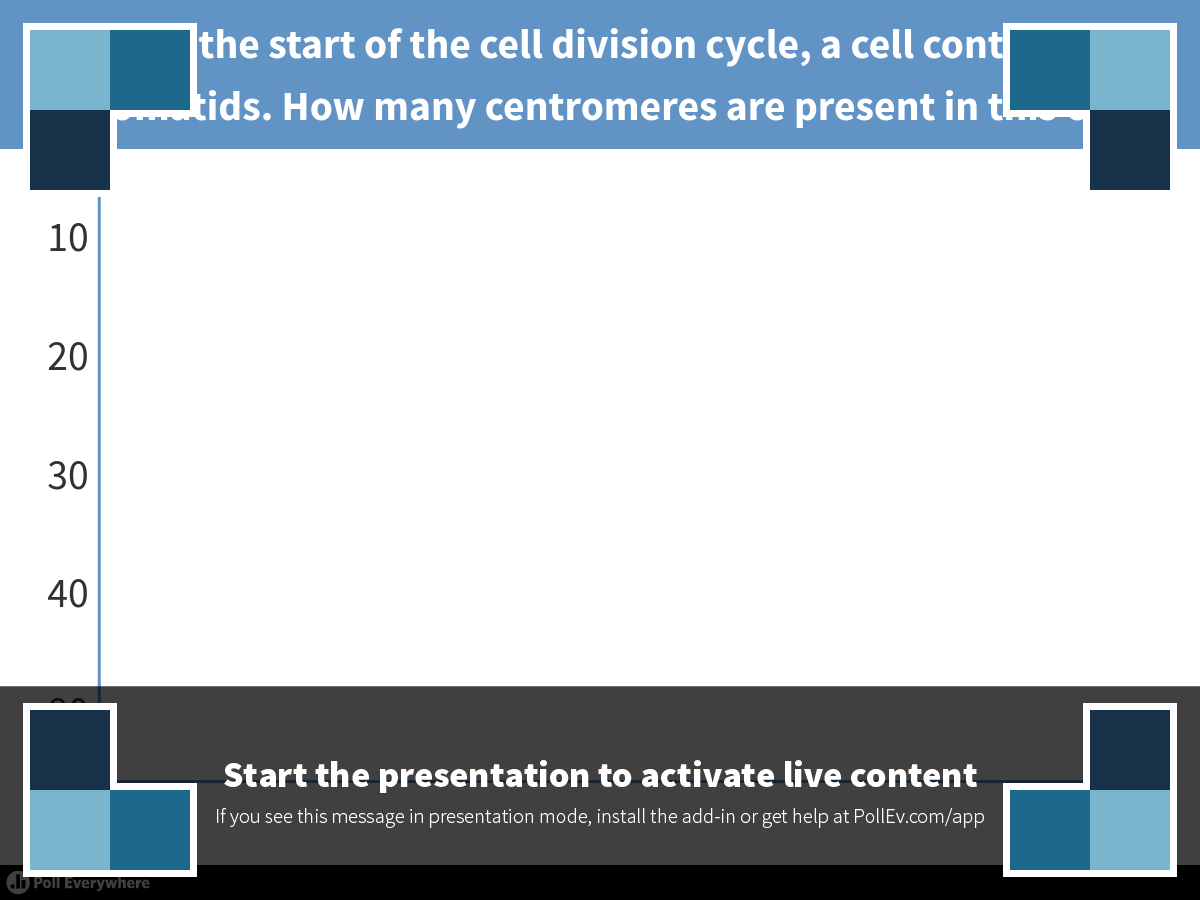 [Speaker Notes: Before the start of the cell division cycle, a cell contains 20 chromatids. How many centromeres are present in this cell?
https://www.polleverywhere.com/multiple_choice_polls/TnbVEjurACYZRB6]
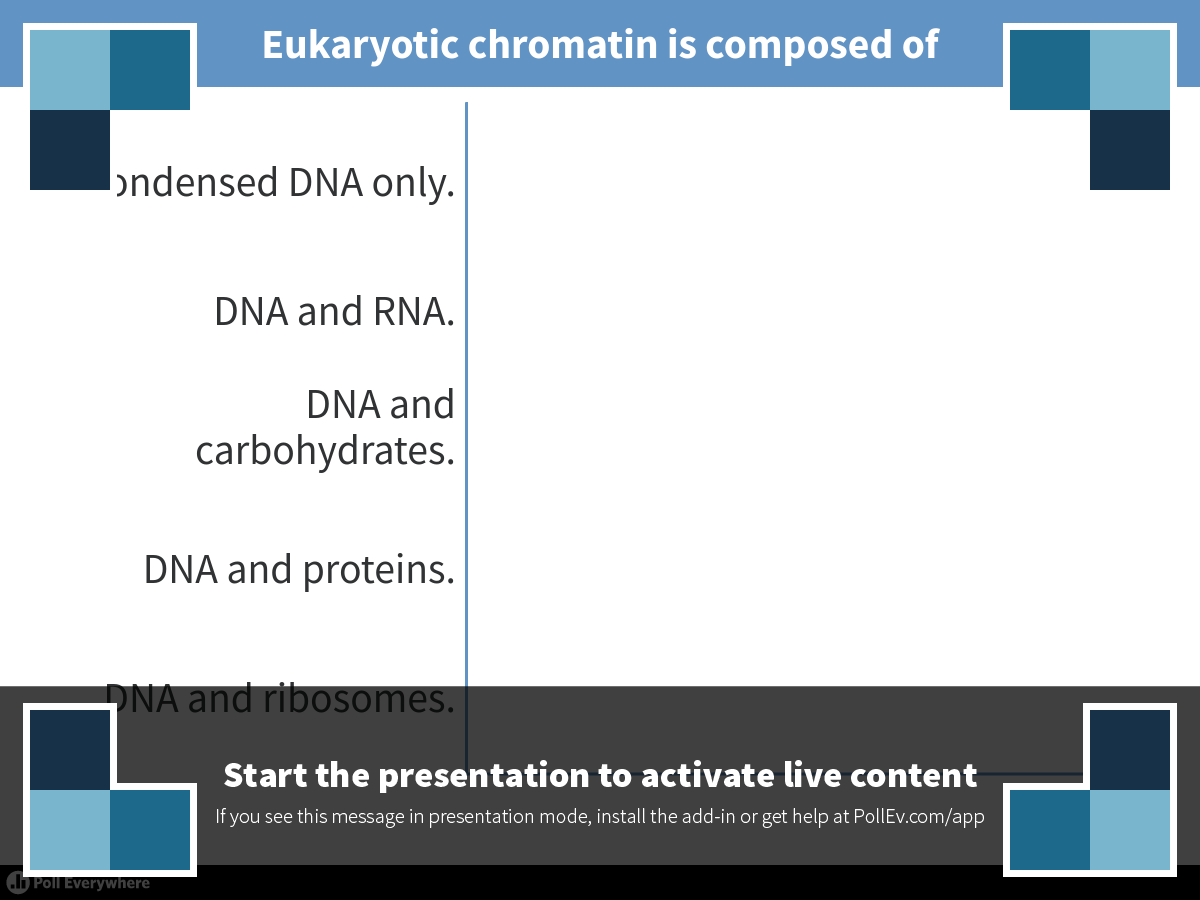 [Speaker Notes: Eukaryotic chromatin is composed of
https://www.polleverywhere.com/multiple_choice_polls/PYPQDlnLimMzzX4]
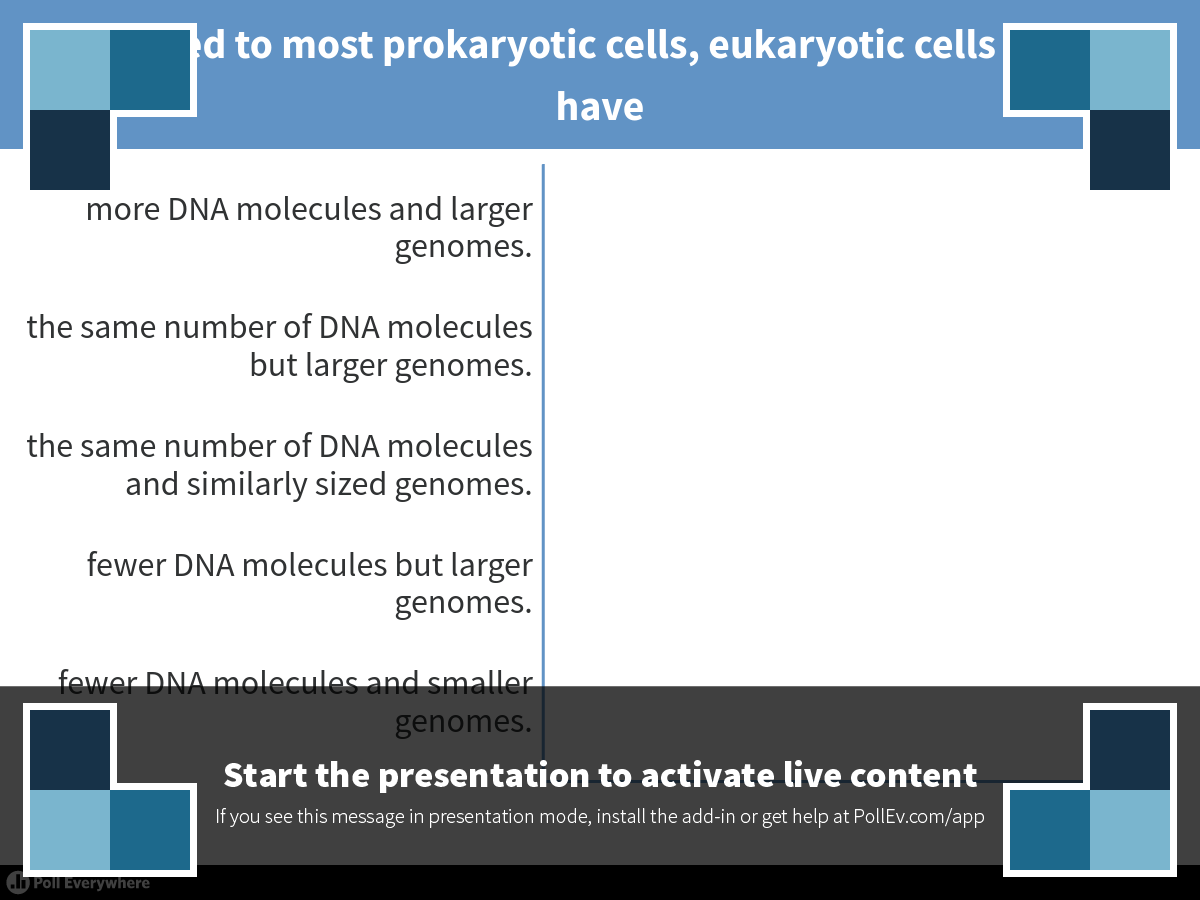 [Speaker Notes: Compared to most prokaryotic cells, eukaryotic cells typically have
https://www.polleverywhere.com/multiple_choice_polls/opO7AHeHprWnwe4]
Overview
Concept 12.1: Most cell division results in genetically identical daughter cells
Concept 12.2: The mitotic phase alternates with interphase in the cell cycle
Concept 12.3: The eukaryotic cell cycle is regulated by a molecular control system
Concept 12.2: The mitotic phase alternates with interphase in the cell cycle
The cell cycle consists of
Interphase: Cell growth and copying of chromosomes in PREPARATION for cell division
Mitotic (M) phase: Mitosis & cytokinesis
2a. Mitosis = the division of the genetic material in theNUCLEUS
2b. Cytokinesis = the division of the CYTOPLASM
Concept 12.2: The mitotic phase alternates with interphase in the cell cycle
Interphase (about 90% (!!!) of the cell cycle) canbe divided into sub-phases	
G1 phase: “first gap” phase = cell growth
S phase: “synthesis” phase = cell growth + CHROMOSOMAL DUPLICATION
G2 phase: “second gap” phase = cell growth
Figure 12.6
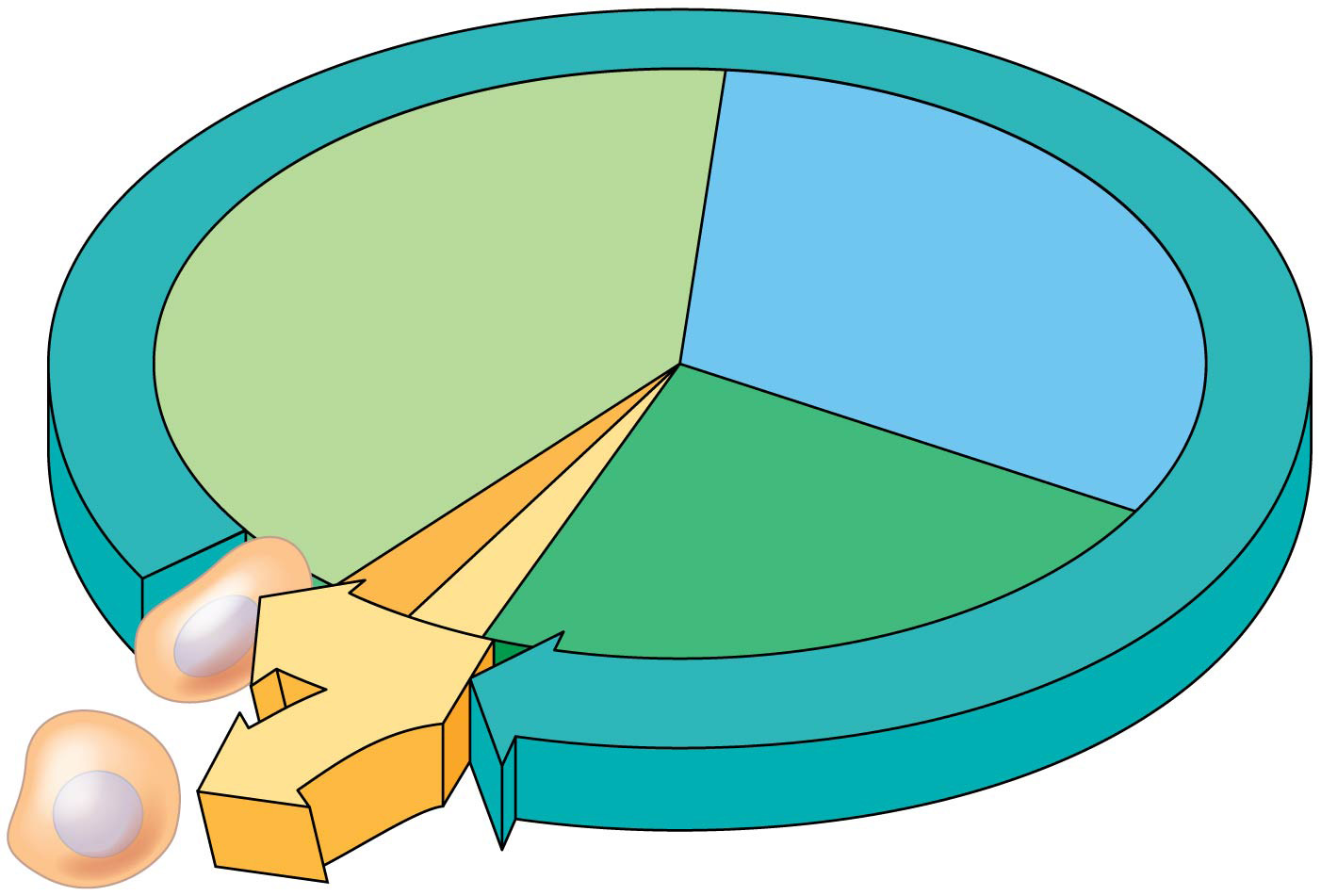 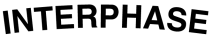 S
G1
(DNA synthesis)
G2
Cytokinesis
Mitosis
MITOTIC
(M) PHASE
[Speaker Notes: Figure 12.6 The cell cycle]
Figure 12.UN02
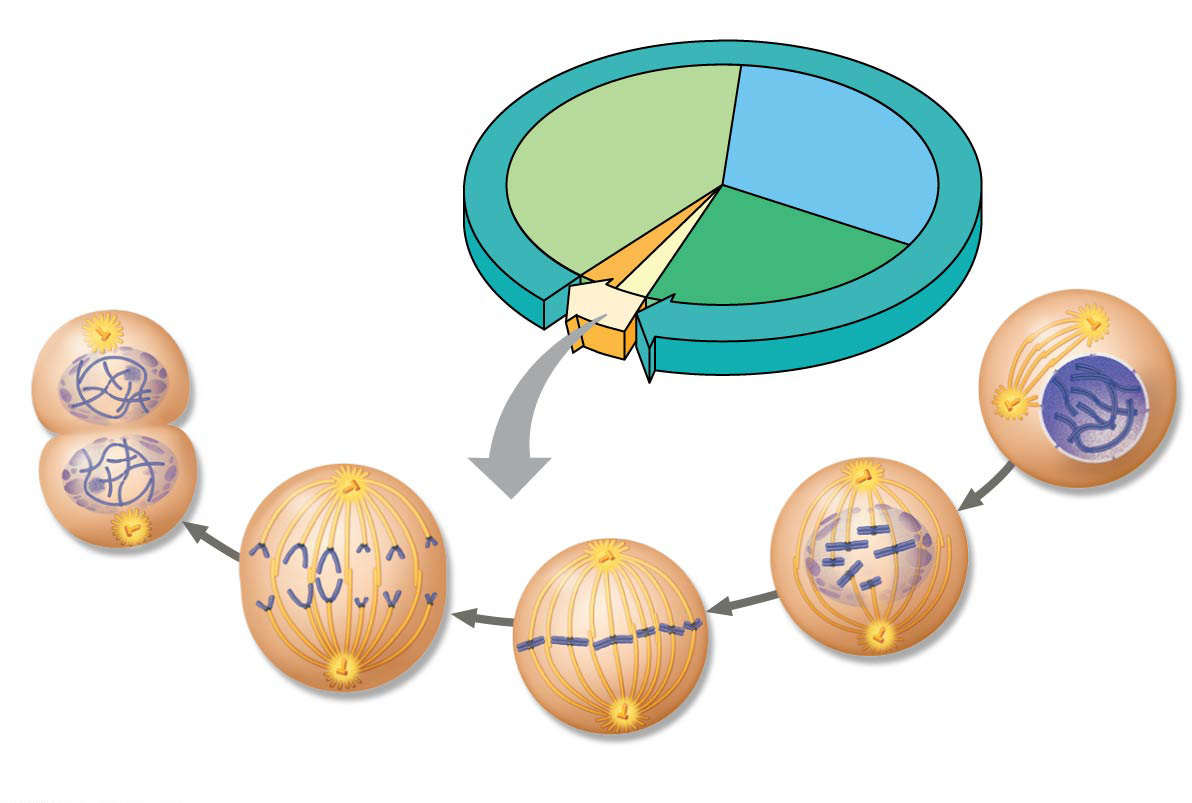 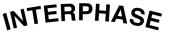 S
G1
Cytokinesis
G2
Mitosis
MITOTIC (M)PHASE
Prophase
TelophaseandCytokinesis
Prometaphase
Anaphase
Metaphase
[Speaker Notes: Figure 12.UN02 Summary of key concepts: mitotic (M) phase]
The Mitotic Spindle: Intro
The mitotic spindle is a structure made of microtubules that controls chromosome movement during mitosis. It is made up of…
Centrosomes
Spindle microtubules
Asters
The Mitotic Spindle: Intro
In animal cells, assembly of spindle microtubules begins in the centrosome, the microtubule organizing center
The centrosome replicates during interphase, forming two centrosomes that migrate to opposite ends of the cell during prophase and prometaphase
An aster (a radial array of short microtubules) extends from each centrosome
Figure 12.7c
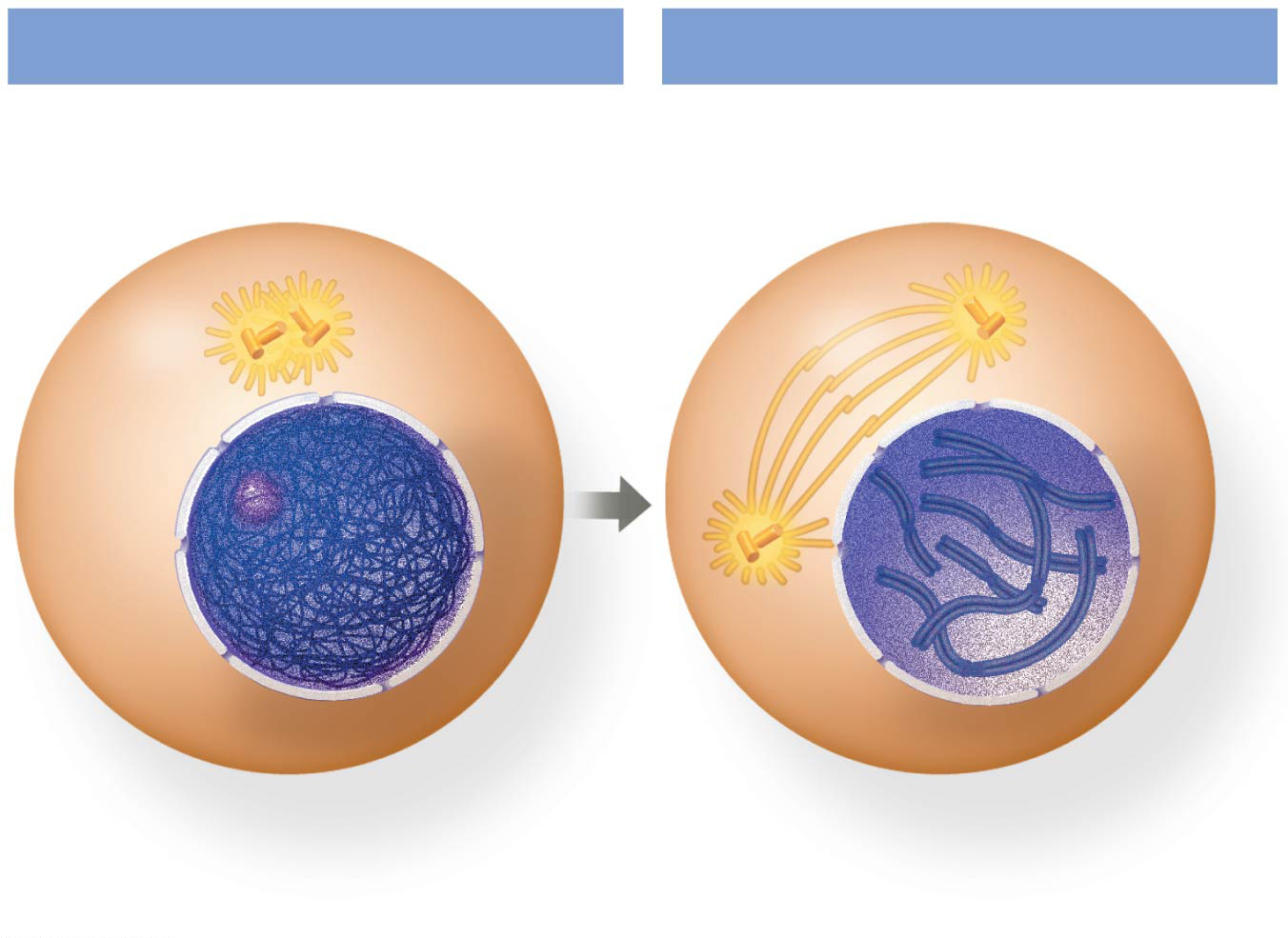 G2 of Interphase
Prophase
Chromatin(duplicated,uncondensed)
Centrosomes(with centriolepairs)
Early mitoticspindle
Aster
Centromere
Plasmamembrane
Two sister chromatidsof one chromosome
Nucleolus
Nuclearenvelope
[Speaker Notes: Figure 12.7c Exploring mitosis in an animal cell (part 3: G2 of interphase and prophase)]
Figure 12.UN02
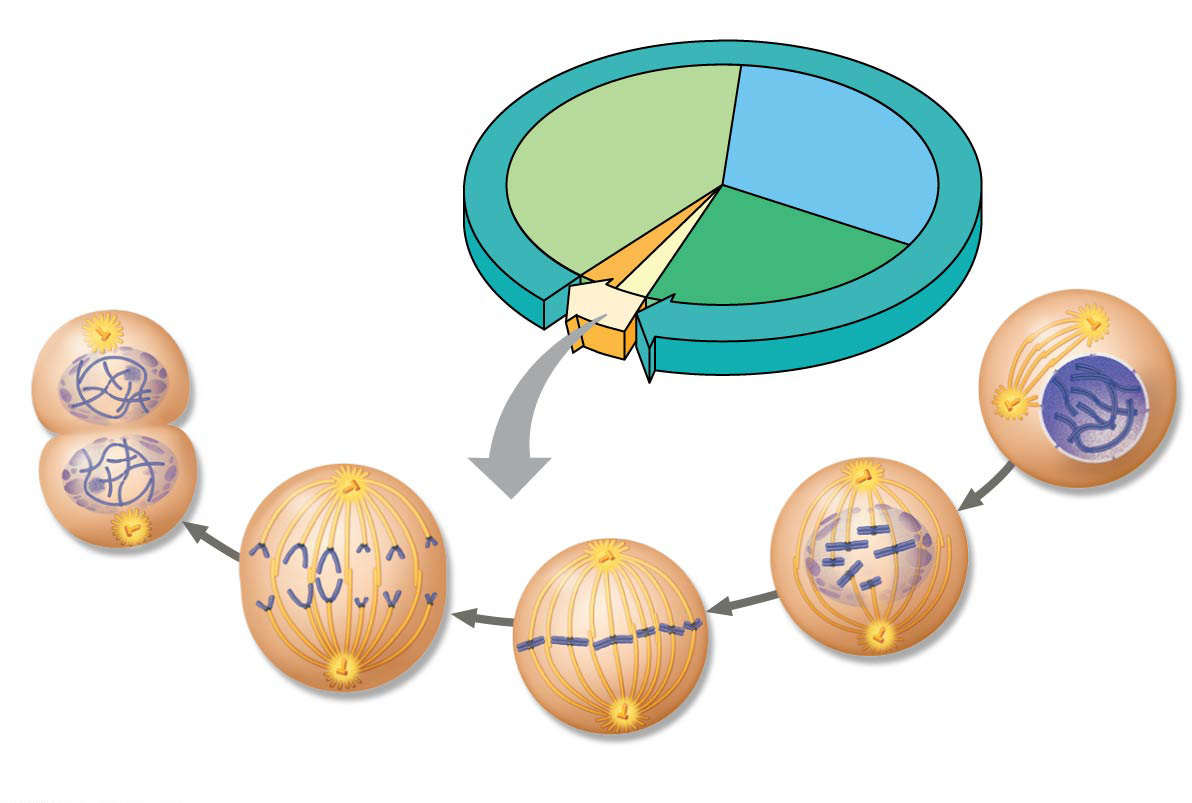 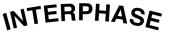 S
G1
Cytokinesis
X
G2
Mitosis
X
MITOTIC (M)PHASE
Prophase
TelophaseandCytokinesis
Prometaphase
Anaphase
Metaphase
[Speaker Notes: Figure 12.UN02 Summary of key concepts: mitotic (M) phase]
The Mitotic Spindle: Prometaphase & Metaphase
During prometaphase, some spindle microtubules attach to the kinetochores of chromosomes and begin to move the chromosomes 
Kinetochores are protein complexes associated with centromeres
At metaphase, the chromosomes are all lined up at the metaphase plate, a plane midway between the spindle’s two poles
Figure 12.7d
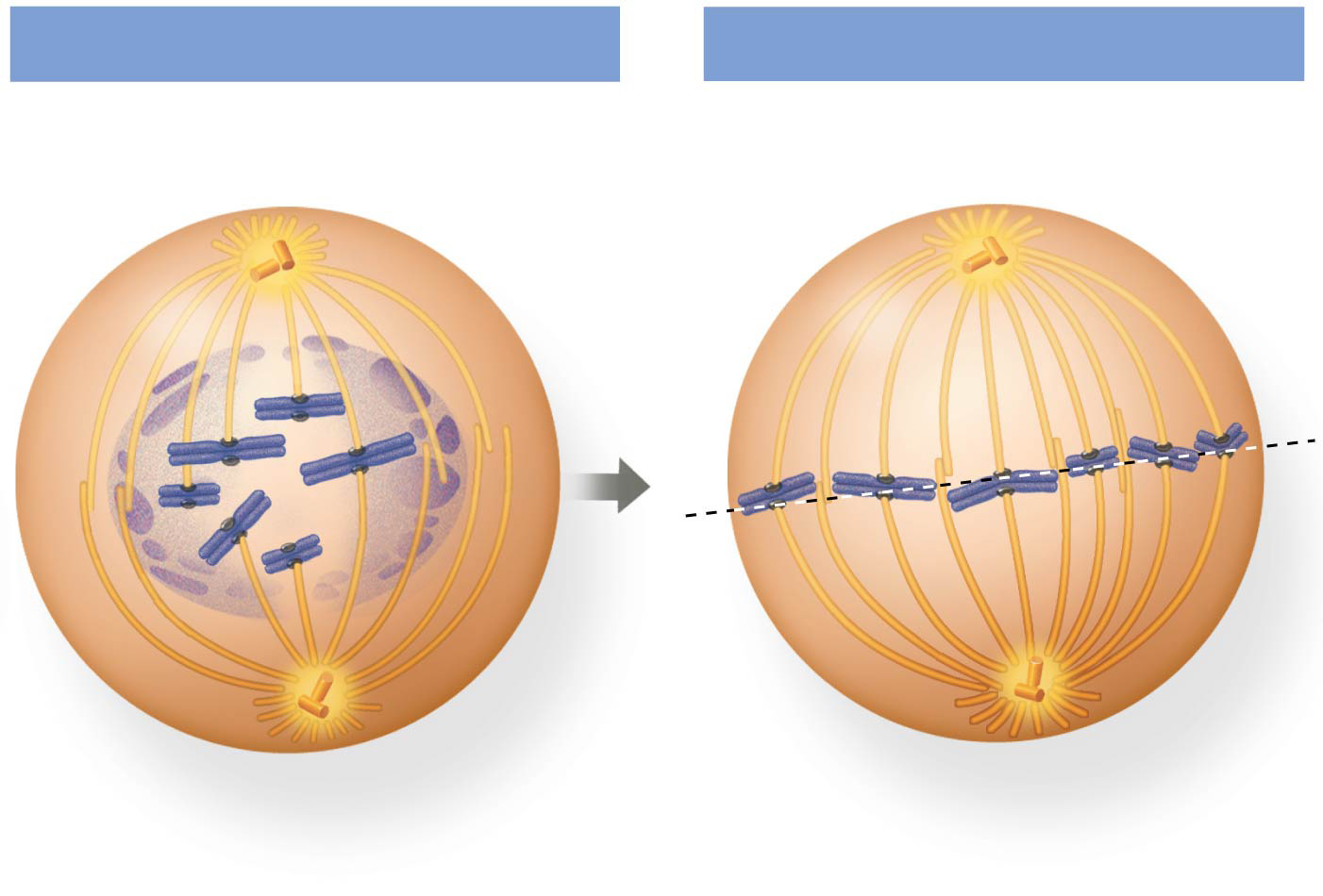 Prometaphase
Metaphase
Fragmentsof nuclearenvelope
Metaphaseplate
Nonkinetochoremicrotubules
Spindle
Kinetochoremicrotubule
Kinetochore
Centrosome atone spindle pole
[Speaker Notes: Figure 12.7d Exploring mitosis in an animal cell (part 4: prometaphase and metaphase)]
Figure 12.UN02
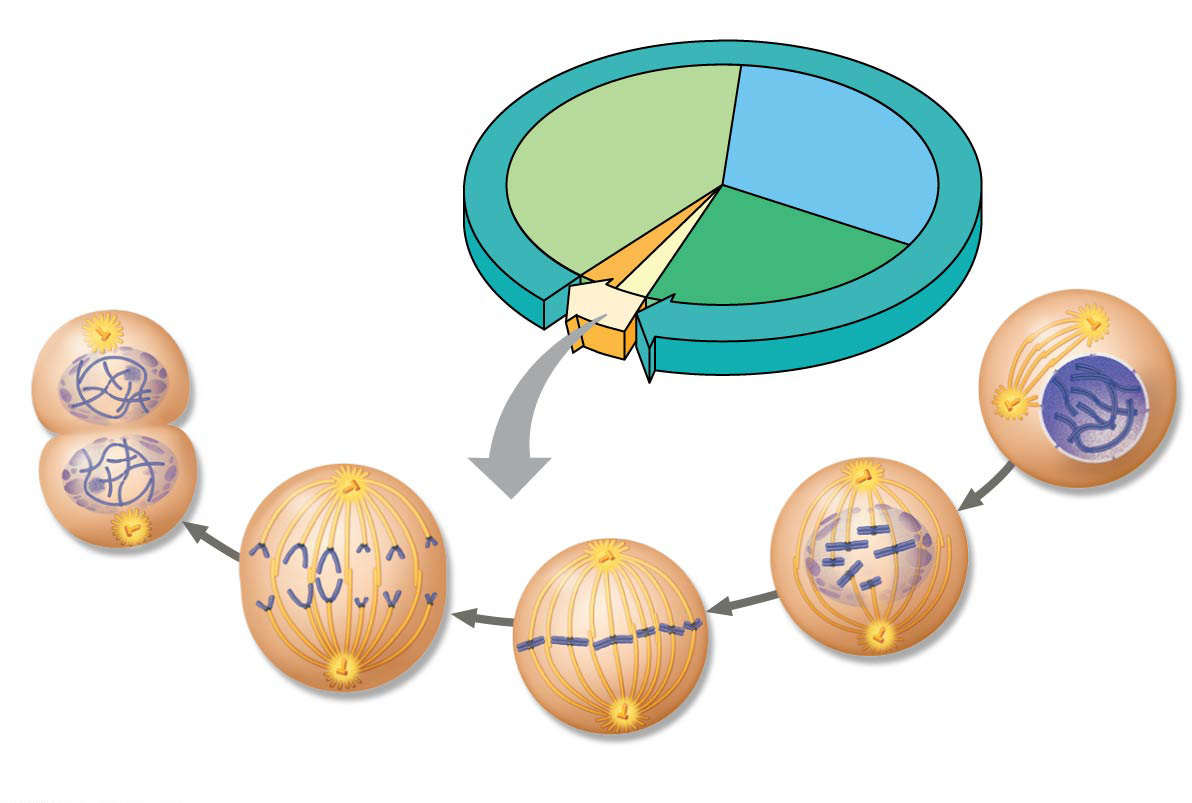 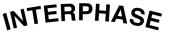 S
G1
Cytokinesis
X
G2
Mitosis
X
MITOTIC (M)PHASE
X
X
Prophase
TelophaseandCytokinesis
Prometaphase
Anaphase
Metaphase
[Speaker Notes: Figure 12.UN02 Summary of key concepts: mitotic (M) phase]
The Mitotic Spindle: Anaphase
In anaphase the cohesins are cleaved by an enzyme called separase
Sister chromatids separate and move along the kinetochore microtubules toward opposite ends of the cell
The microtubules shorten by depolymerizing at their kinetochore ends
Figure 12.7e
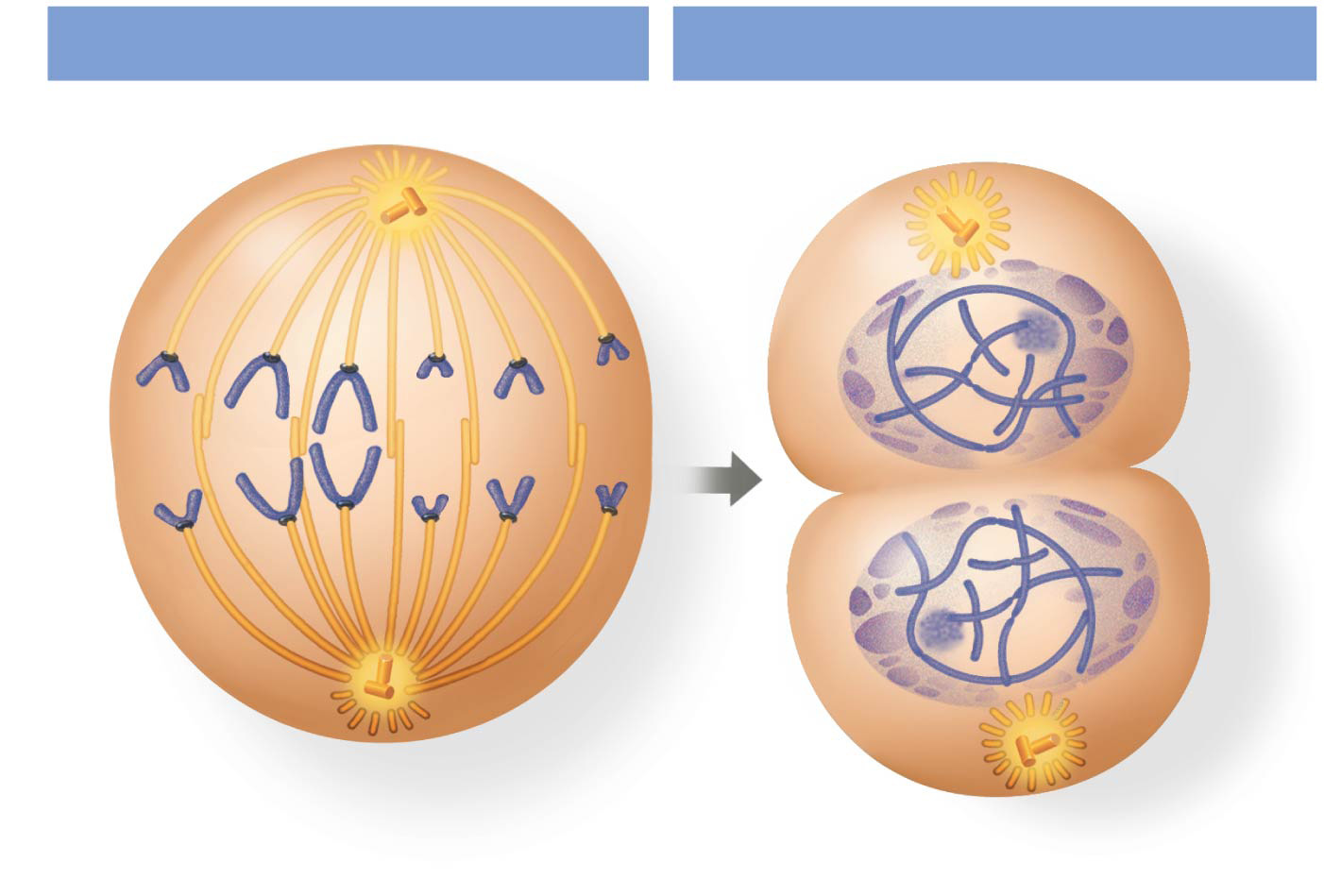 Anaphase
Telophase and Cytokinesis
Nucleolusforming
Cleavagefurrow
Daughterchromosomes
Nuclearenvelopeforming
[Speaker Notes: Figure 12.7e Exploring mitosis in an animal cell (part 5: anaphase, telophase and cytokinesis)]
The Mitotic Spindle: Telophase & Cytokinesis
Nonkinetochore microtubules from opposite poles overlap and push against each other, elongating the cell
In telophase, genetically identical daughter nuclei form at opposite ends of the cell
Cytokinesis begins during anaphase or telophase and the spindle eventually disassembles
Figure 12.7e
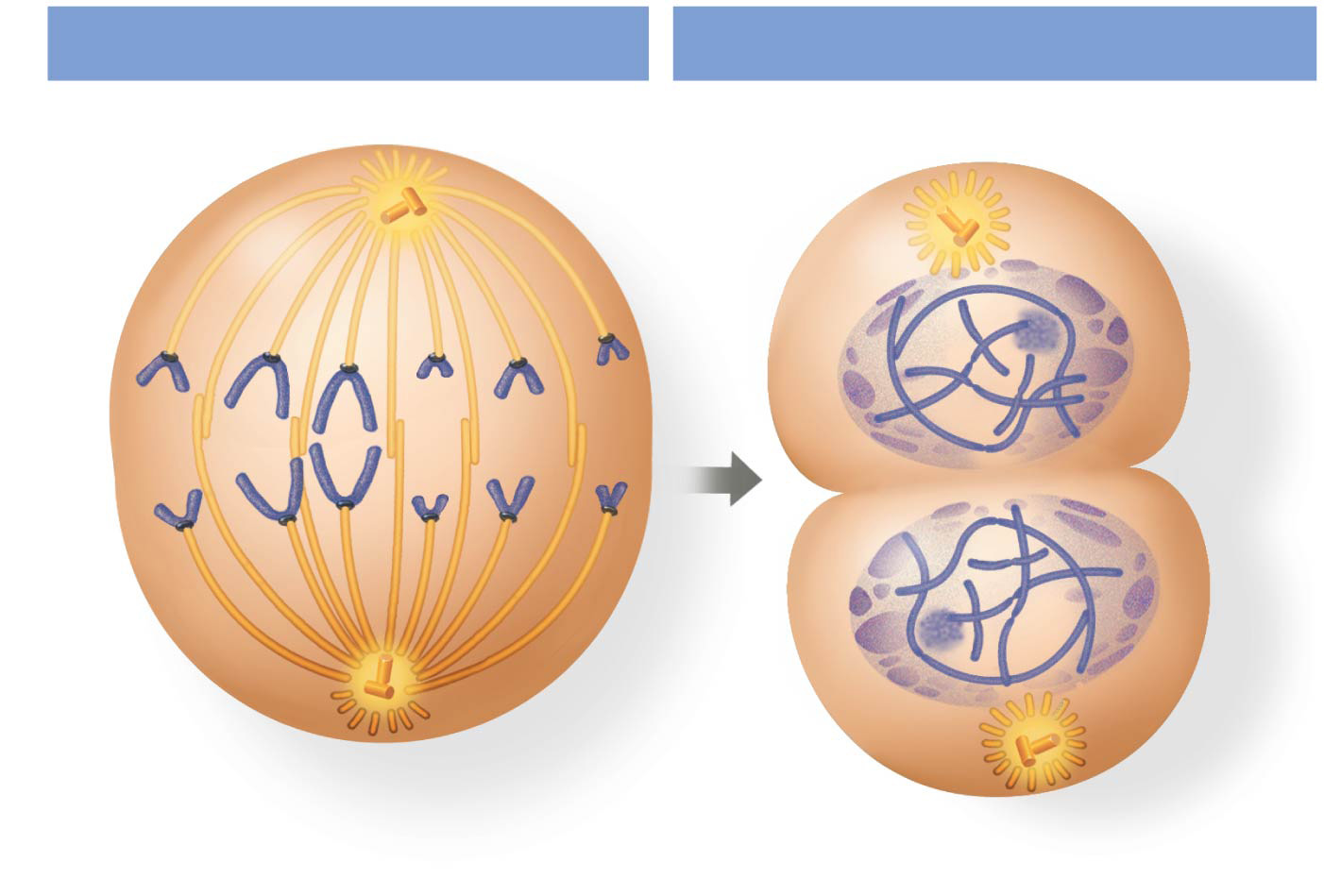 Anaphase
Telophase and Cytokinesis
Nucleolusforming
Cleavagefurrow
Daughterchromosomes
Nuclearenvelopeforming
[Speaker Notes: Figure 12.7e Exploring mitosis in an animal cell (part 5: anaphase, telophase and cytokinesis)]
Cytokinesis: A Closer Look
In animal cells, cytokinesis occurs by a process known as cleavage, forming a cleavage furrow.
Figure 12.10a
(a) Cleavage of an animal cell (SEM)
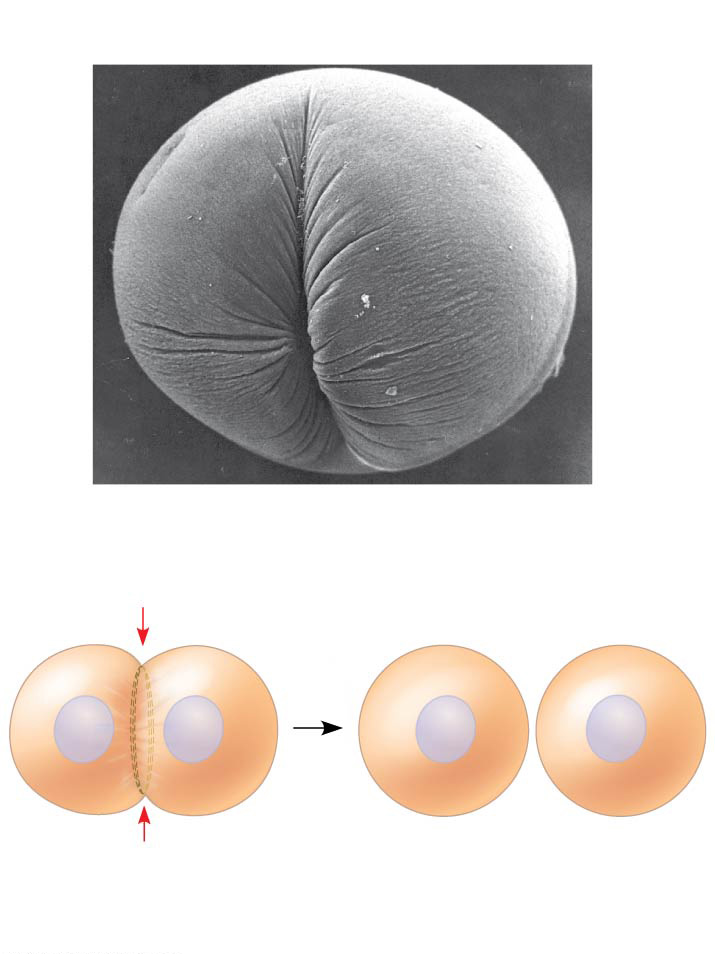 100 µm
Cleavage furrow
Daughter cells
Contractile ring ofmicrofilaments
[Speaker Notes: Figure 12.10a Cytokinesis in animal and plant cells (part 1: cleavage of animal cell)]
Cytokinesis: A Closer Look
In plant cells, a cell plate forms during cytokinesis
Figure 12.10b
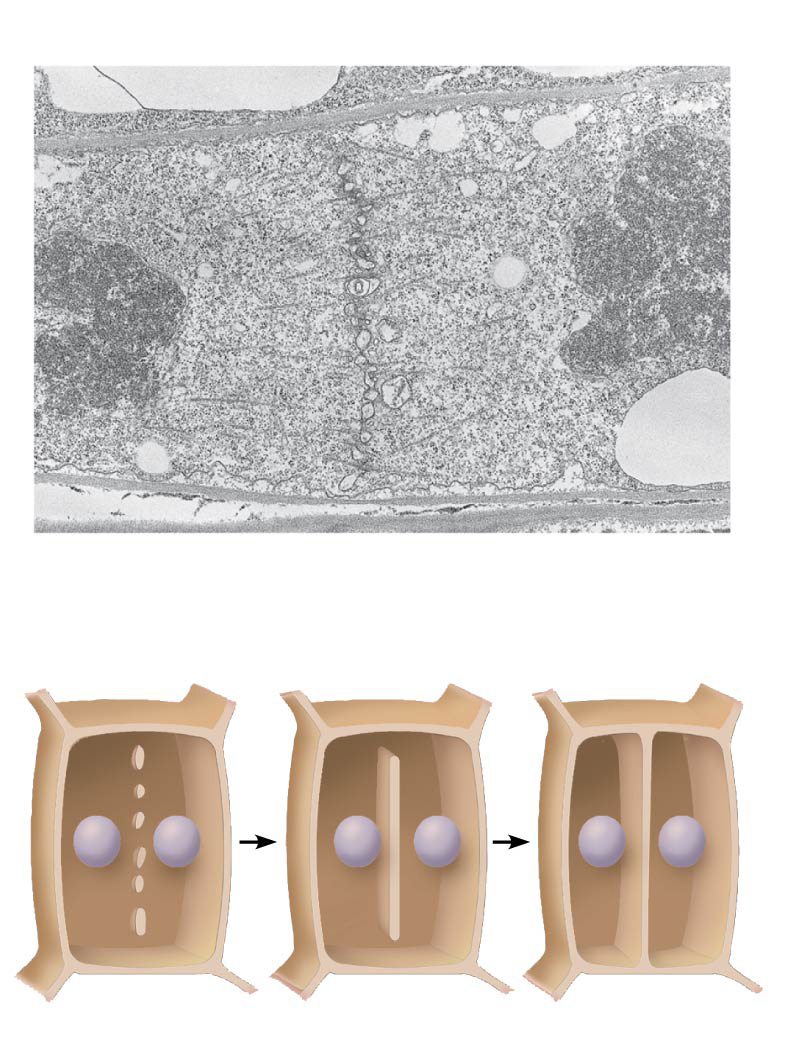 (b) Cell plate formation in a plant cell (TEM)
Vesiclesforming cell plate
Wall of parent cell
1 µm
Cell plate
New cell wall
Daughter cells
[Speaker Notes: Figure 12.10b Cytokinesis in animal and plant cells (part 2: cell plate formation in plant cell)]
Figure 12.UN02
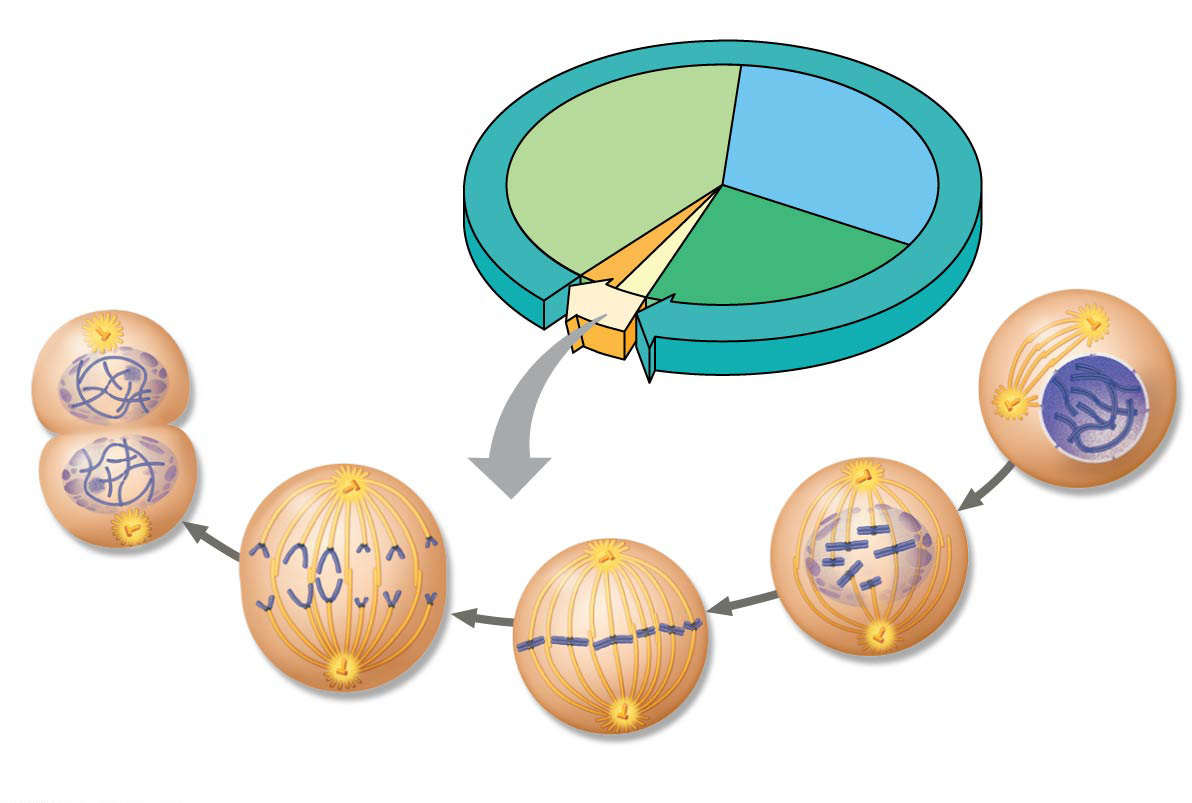 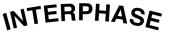 S
G1
Cytokinesis
X
G2
Mitosis
X
X
MITOTIC (M)PHASE
X
X
X
Prophase
TelophaseandCytokinesis
Prometaphase
Anaphase
Metaphase
[Speaker Notes: Figure 12.UN02 Summary of key concepts: mitotic (M) phase]
BioFlix: Mitosis
Binary Fission in Bacteria
Prokaryotes (bacteria and archaea) reproduce by a type of cell division called binary fission
In binary fission, the chromosome replicates (beginning at the origin of replication), and the two daughter chromosomes actively move apart
The plasma membrane pinches inward, dividing the cell into two
Figure 12.12-1
Cell wall
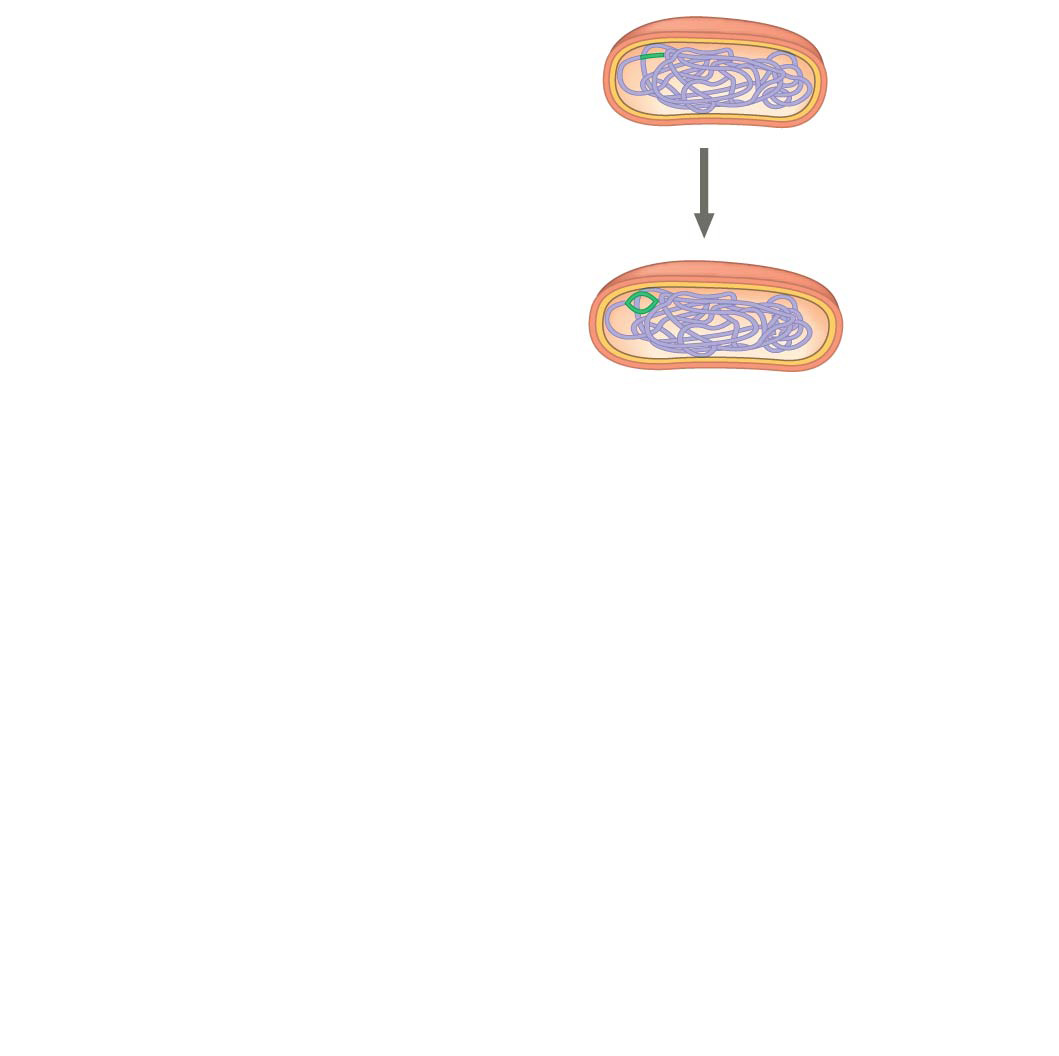 Origin ofreplication
Plasmamembrane
E. coli cell
Bacterialchromosome
Chromosomereplicationbegins.
Two copiesof origin
1
[Speaker Notes: Figure 12.12-1 Bacterial cell division by binary fission (step 1)]
Figure 12.12-2
Cell wall
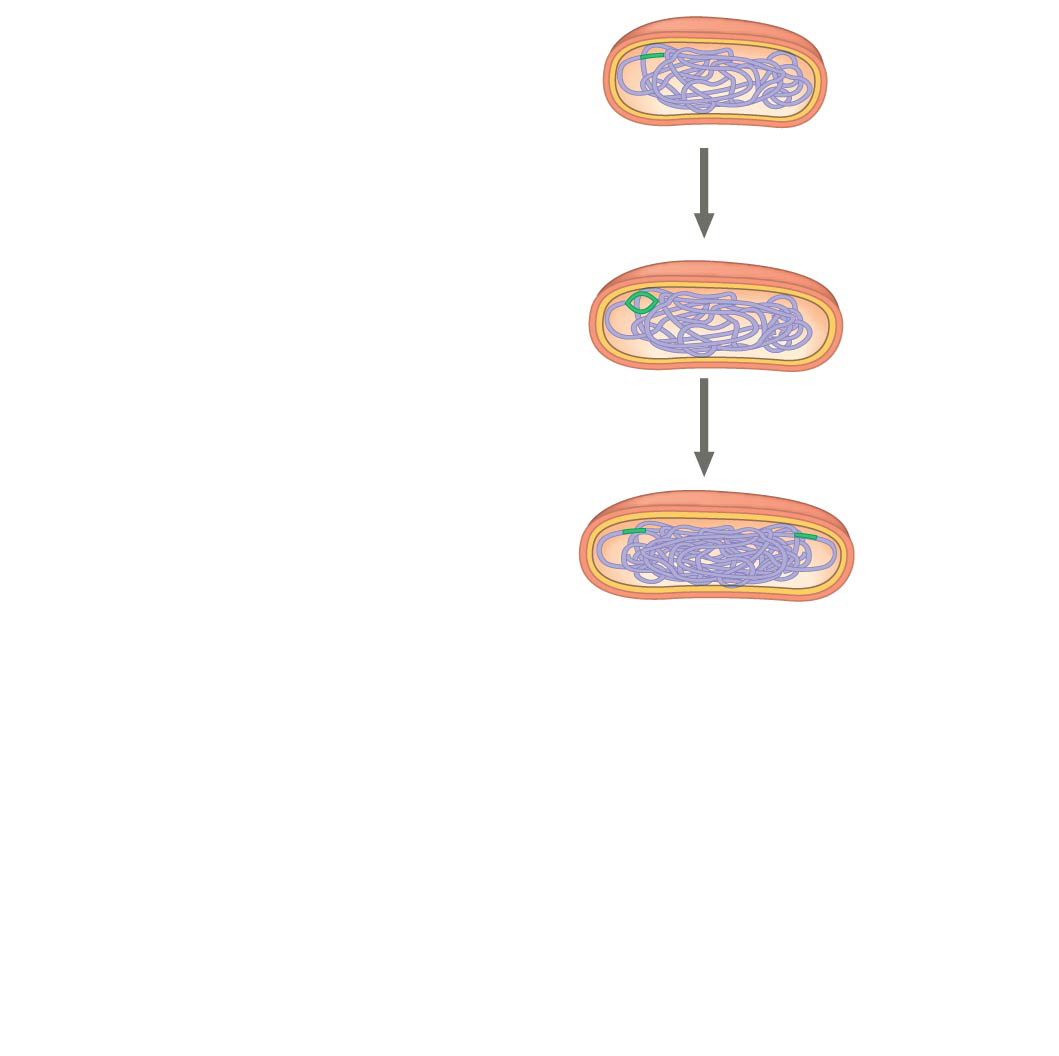 Origin ofreplication
Plasmamembrane
E. coli cell
Bacterialchromosome
Chromosomereplicationbegins.
Two copiesof origin
1
2
Origin
Origin
One copy of theorigin is now ateach end of thecell.
[Speaker Notes: Figure 12.12-2 Bacterial cell division by binary fission (step 2)]
Figure 12.12-3
Cell wall
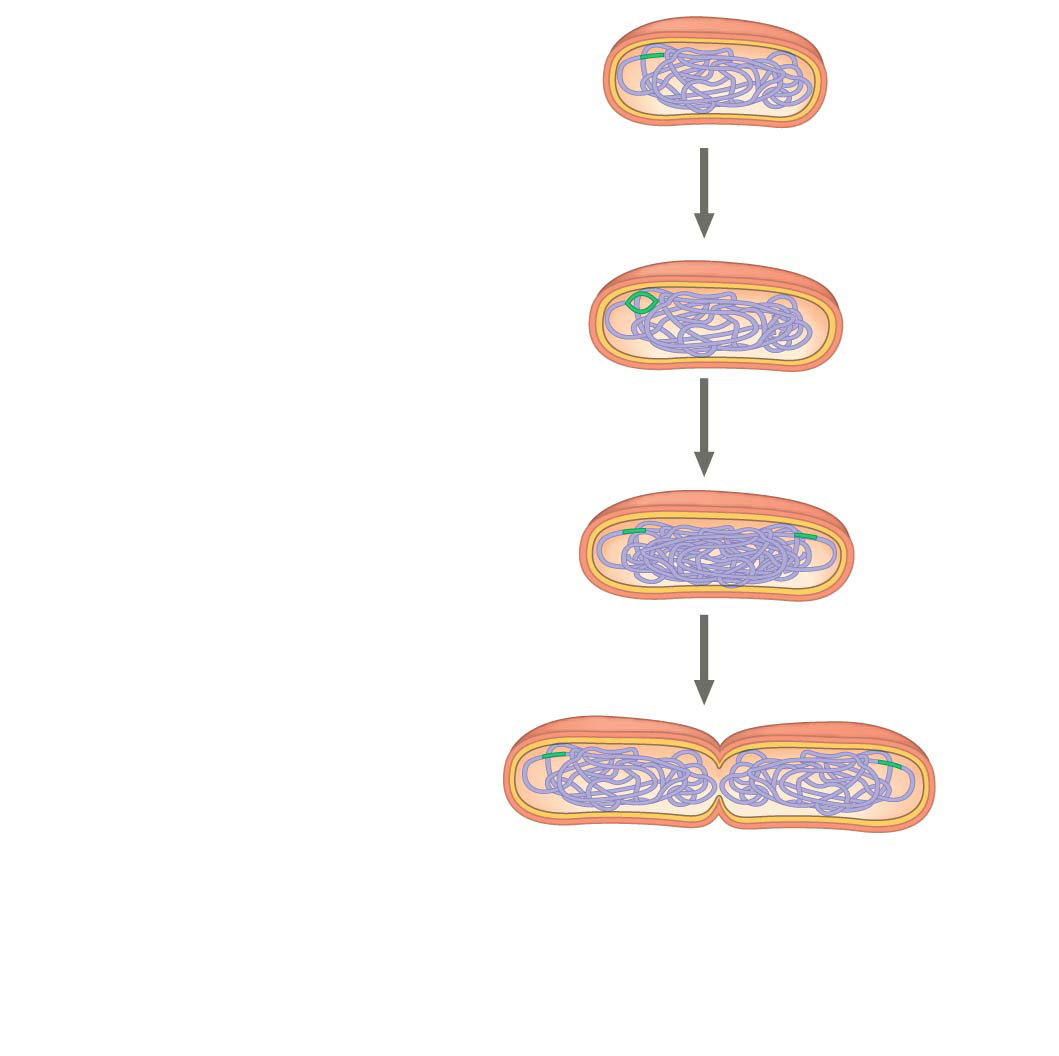 Origin ofreplication
Plasmamembrane
E. coli cell
Bacterialchromosome
Chromosomereplicationbegins.
Two copiesof origin
1
2
3
Origin
Origin
One copy of theorigin is now ateach end of thecell.
Replicationfinishes.
[Speaker Notes: Figure 12.12-3 Bacterial cell division by binary fission (step 3)]
Figure 12.12-4
Cell wall
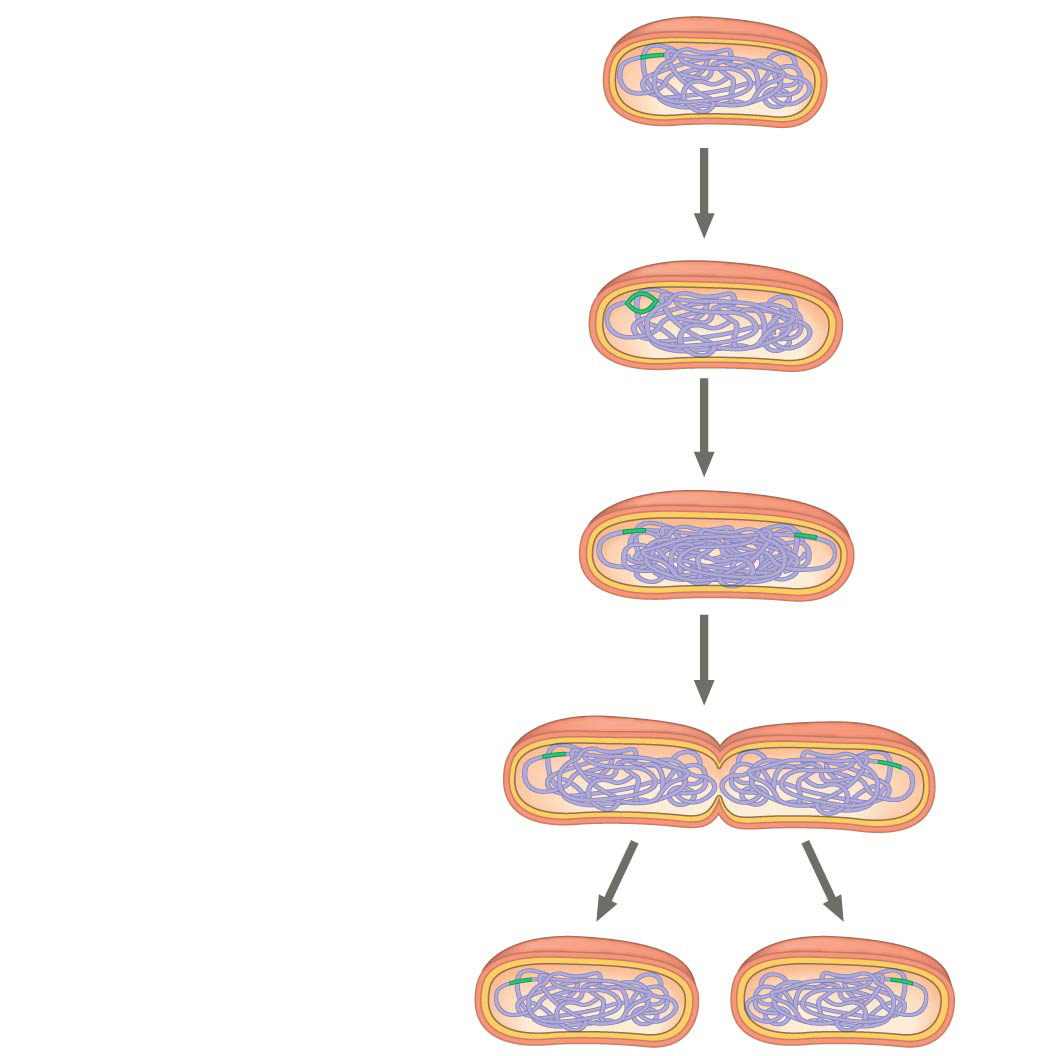 Origin ofreplication
Plasmamembrane
E. coli cell
Bacterialchromosome
Chromosomereplicationbegins.
Two copiesof origin
1
2
3
4
Origin
Origin
One copy of theorigin is now ateach end of thecell.
Replicationfinishes.
Two daughtercells result.
[Speaker Notes: Figure 12.12-4 Bacterial cell division by binary fission (step 4)]
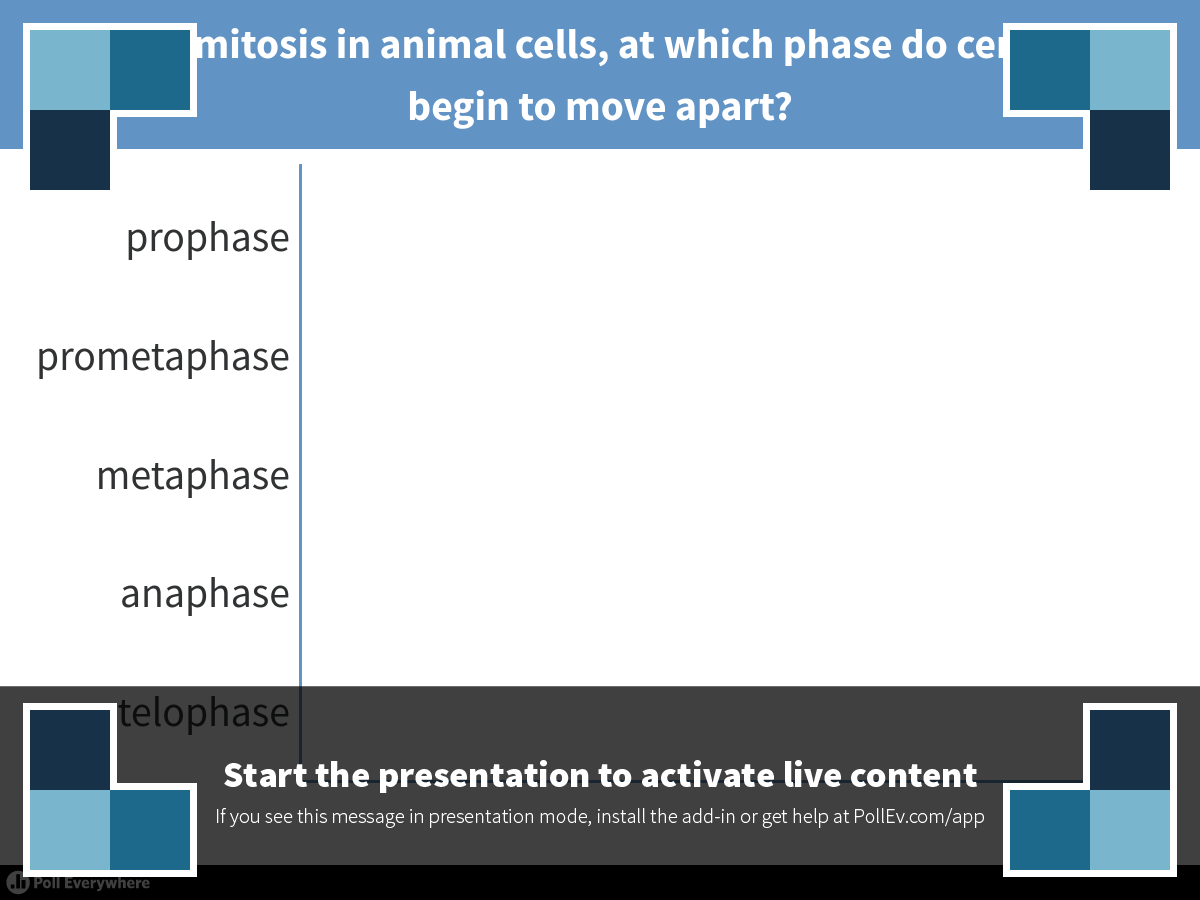 [Speaker Notes: During mitosis in animal cells, at which phase do centrioles begin to move apart?
https://www.polleverywhere.com/multiple_choice_polls/nOtdJjC7jKAPqXV]
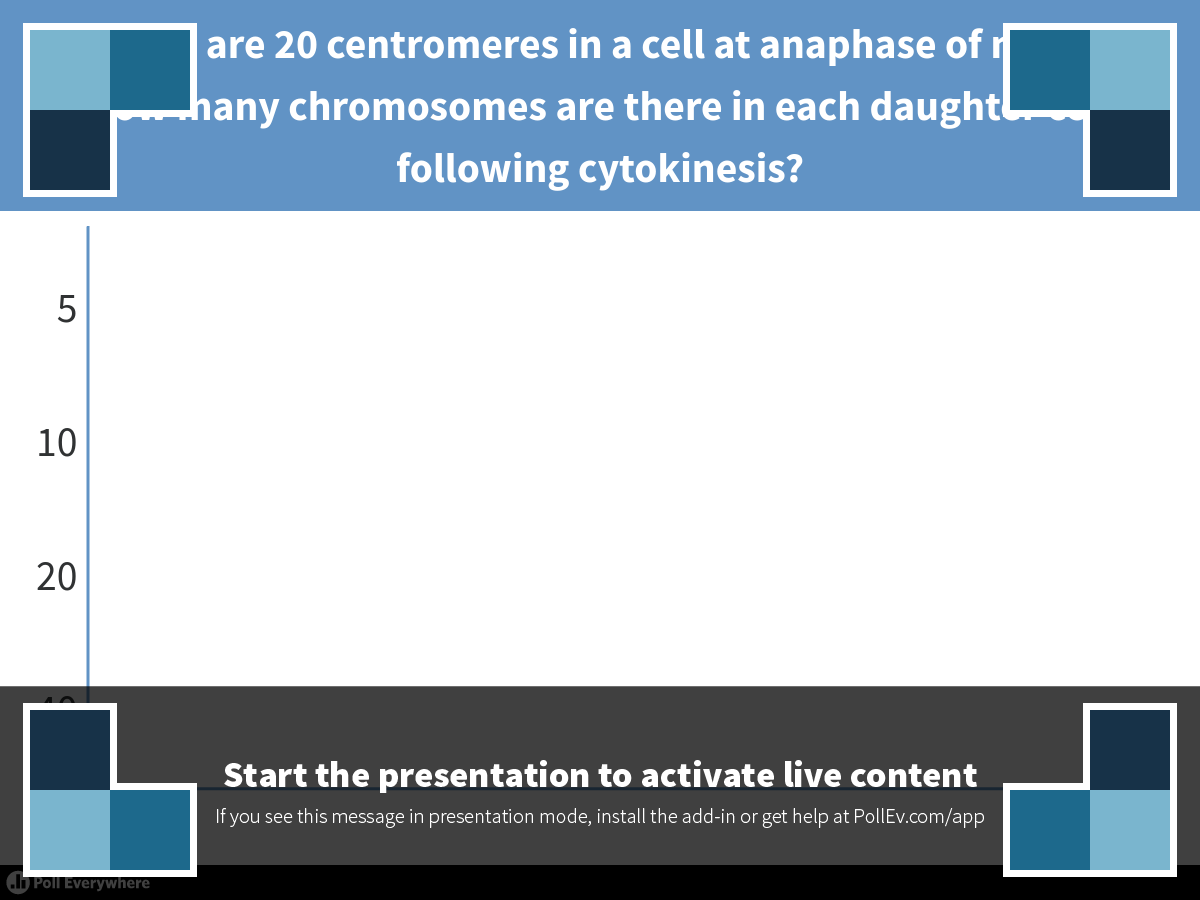 [Speaker Notes: If there are 20 centromeres in a cell at anaphase of mitosis, how many chromosomes are there in each daughter cell following cytokinesis?
https://www.polleverywhere.com/multiple_choice_polls/nLjhaUvCDaADfze]
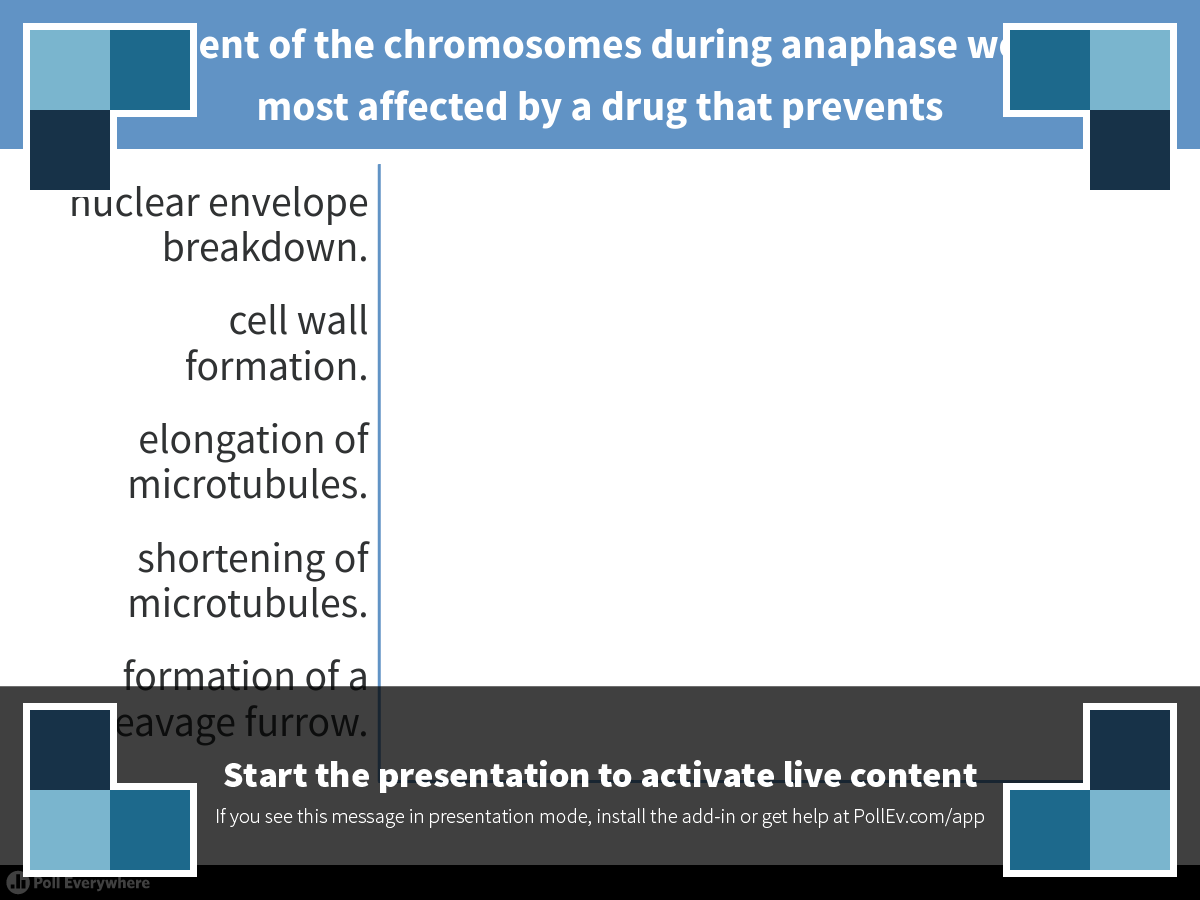 [Speaker Notes: Movement of the chromosomes during anaphase would be most affected by a drug that prevents
https://www.polleverywhere.com/multiple_choice_polls/WpKp0gqKkConcNP]
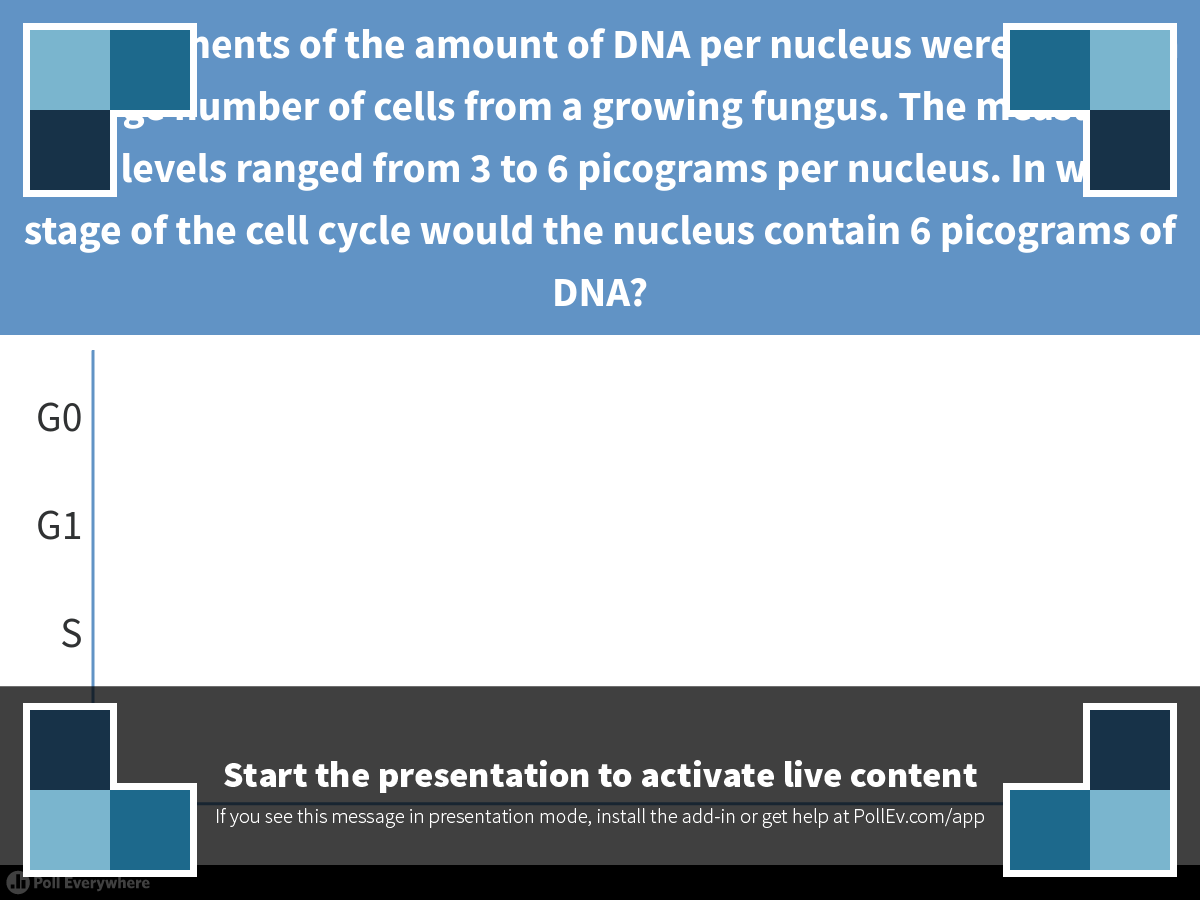 [Speaker Notes: Measurements of the amount of DNA per nucleus were taken on a large number of cells from a growing fungus. The measured DNA levels ranged from 3 to 6 picograms per nucleus. In which stage of the cell cycle would the nucleus contain 6 picograms of DNA?
https://www.polleverywhere.com/multiple_choice_polls/wrx24hckHCIdFvR]
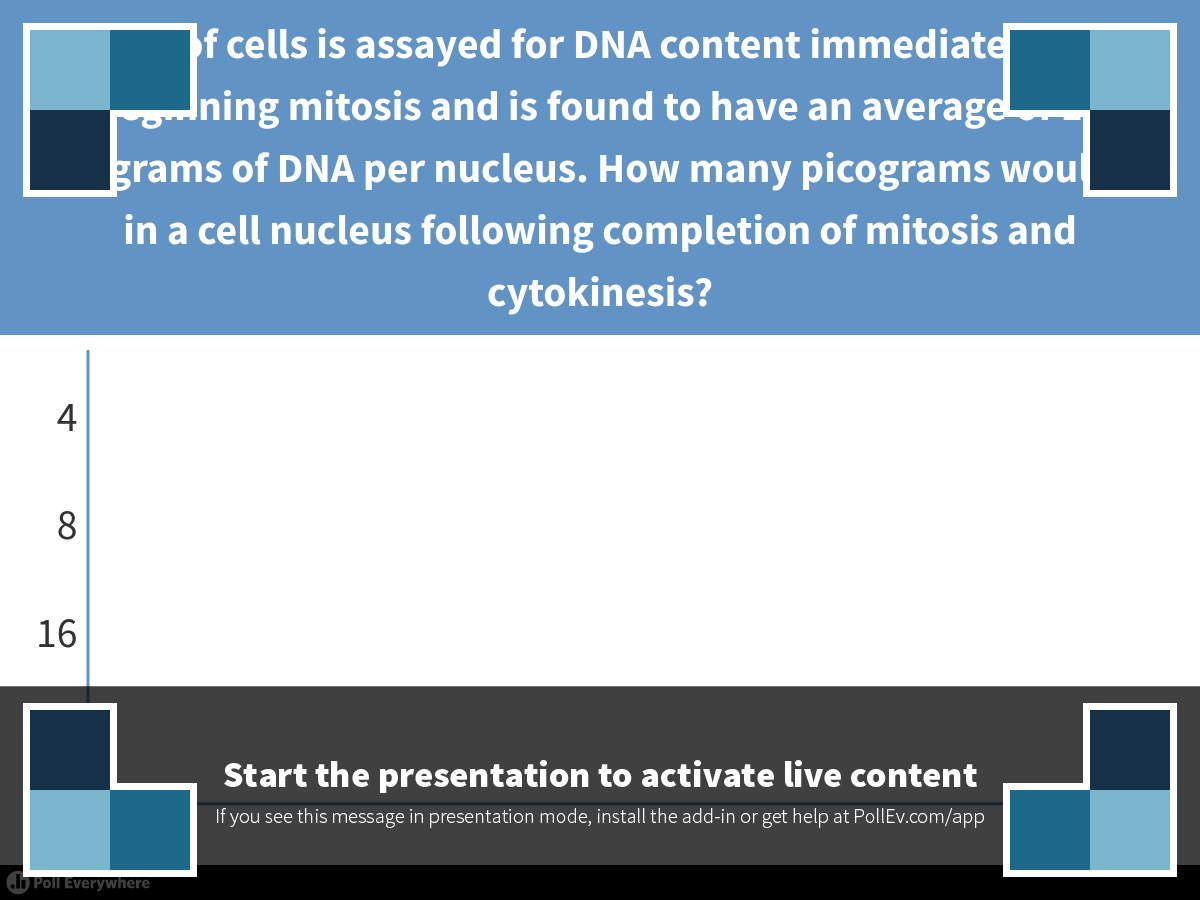 [Speaker Notes: A group of cells is assayed for DNA content immediately before beginning mitosis and is found to have an average of 16 picograms of DNA per nucleus. How many picograms would be in a cell nucleus following completion of mitosis and cytokinesis?
https://www.polleverywhere.com/multiple_choice_polls/qtebxln5CGqAJDK]
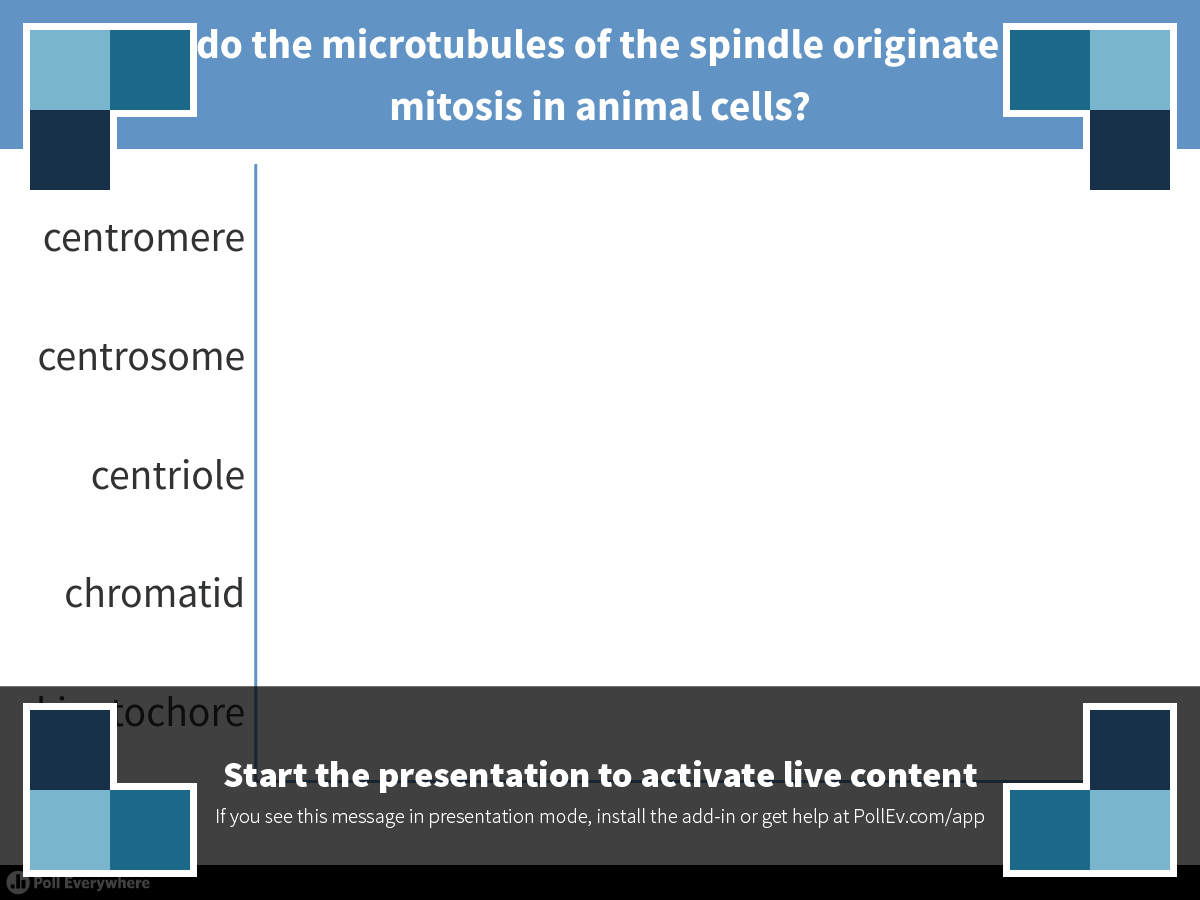 [Speaker Notes: Where do the microtubules of the spindle originate during mitosis in animal cells?
https://www.polleverywhere.com/multiple_choice_polls/CQPY2hpZR9VjrMc]
Overview
Concept 12.1: Most cell division results in genetically identical daughter cells
Concept 12.2: The mitotic phase alternates with interphase in the cell cycle
Concept 12.3: The eukaryotic cell cycle is regulated by a molecular control system
Concept 12.3: The eukaryotic cell cycle is regulated by a molecular control system
The frequency of cell division VARIES with the type of cell
These differences result from REGULATION at the molecular level
The cell cycle appears to be driven by SPECIFIC CHEMICAL SIGNALS present in the cytoplasm
Cancer cells manage to escape the usual controls on the cell cycle
The Cell Cycle Control System
The sequential events of the cell cycle are directed by a distinct cell cycle control system, which is similar to a clock
The cell cycle control system is regulated by both internal and external controls
The clock has specific checkpoints where the cell cycle stops until a go-ahead signal is received
Figure 12.15
G1 checkpoint
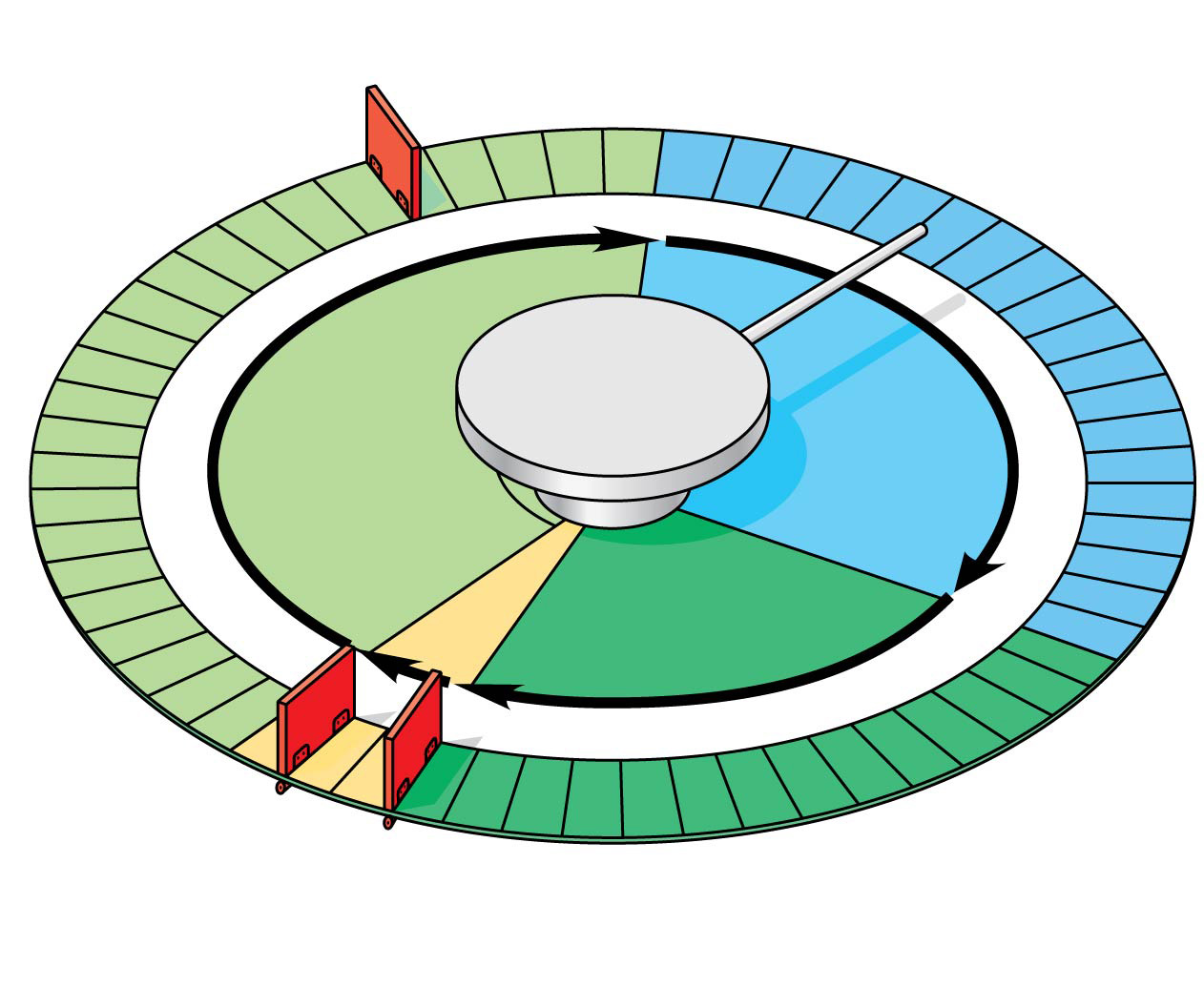 Controlsystem
S
G1
G2
M
M checkpoint
G2 checkpoint
[Speaker Notes: Figure 12.15 Mechanical analogy for the cell cycle control system]
The Cell Cycle Clock: Cyclins and Cyclin-Dependent Kinases
Two types of regulatory proteins are involved in cell cycle control: cyclins and cyclin-dependent kinases (Cdks)
The activity of a Cdk rises and falls with changesin concentration of its cyclin partner
MPF (maturation-promoting factor) is a cyclin-Cdk complex that triggers a cell’s passage past the G2 checkpoint into the M phase
Figure 12.16a
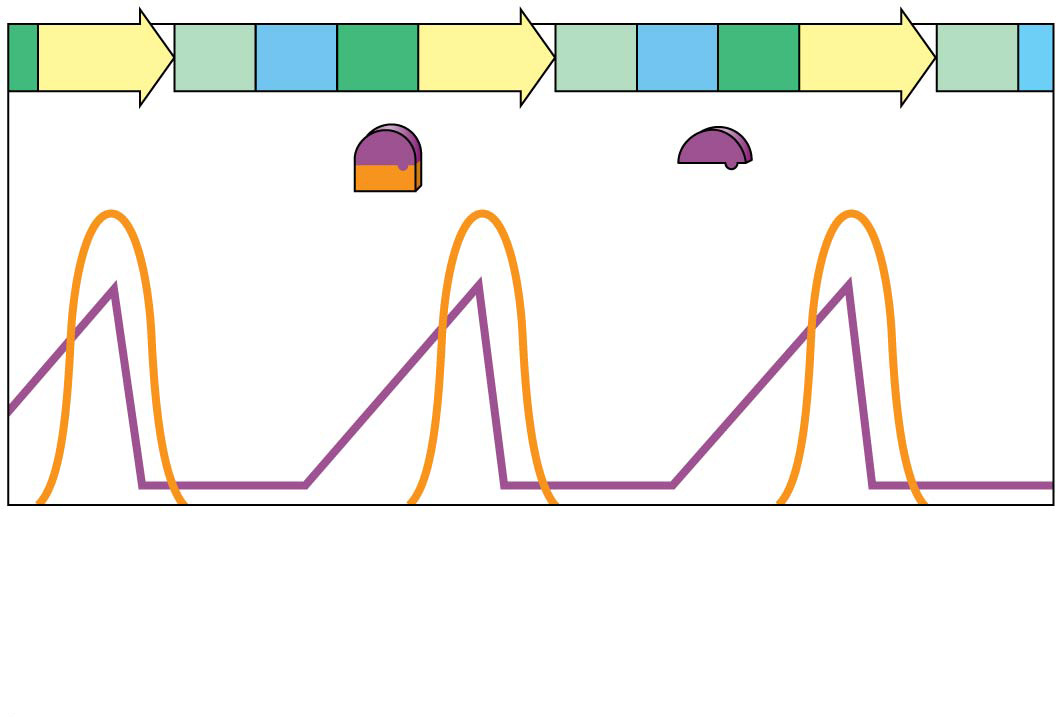 G2
M
G1
S
M
S
G1
M
G1
G2
MPF activity
Cyclinconcentration
Time
(a) Fluctuation of MPF activity and cyclin	concentration during the cell cycle
[Speaker Notes: Figure 12.16a Molecular control of the cell cycle at the G2 checkpoint (part 1: MPF activity)]
Figure 12.16b
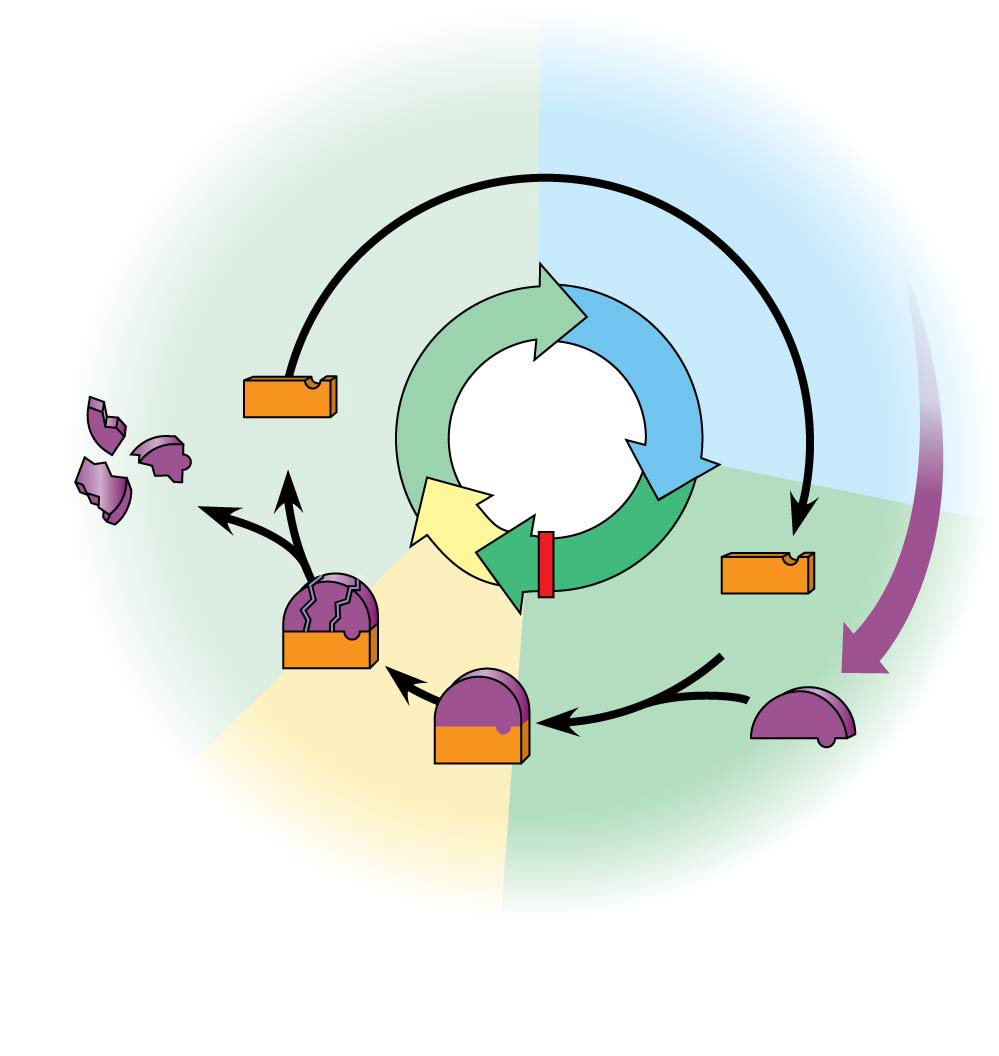 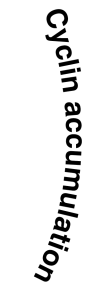 S
G1
Cdk
M
Degradedcyclin
G2
Cdk
Cyclin isdegraded
Cyclin
MPF
G2checkpoint
(b) Molecular mechanisms that help regulate			the cell cycle
[Speaker Notes: Figure 12.16b Molecular control of the cell cycle at the G2 checkpoint (part 2: molecular mechanisms)]
Stop and Go Signs: Internal and External Signals as the Checkpoints
Many signals registered at CHECKPOINTS come from cellular surveillance mechanisms WITHIN the cell
Three important checkpoints are those in G1, G2, and M phases
Stop and Go Signs: Internal G1 checkpoint
For many cells, the G1 checkpoint seems to be the MOST IMPORTANT 
If a cell receives a go-ahead signal at the G1 checkpoint, it will usually complete the S, G2, and M phases and divide
If the cell does not receive the go-ahead signal, it will EXIT THE CYCLE, switching into a NONDIVIDING state called the G0 phase
Figure 12.17a
G1 checkpoint
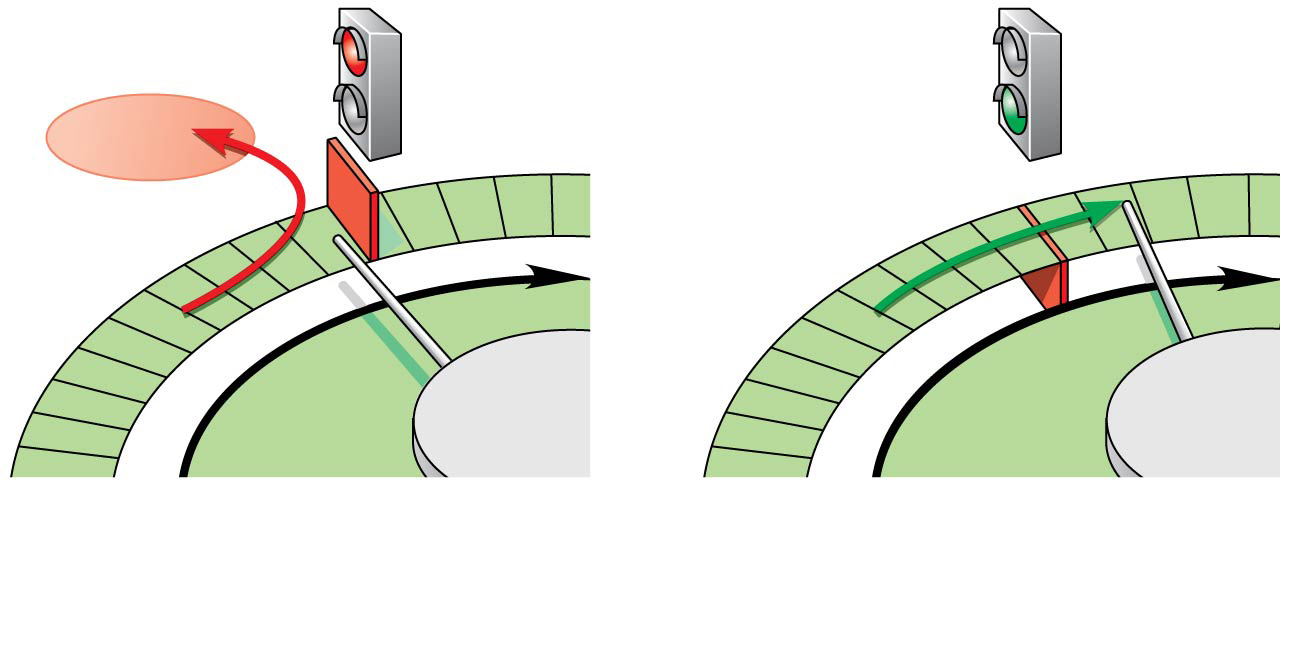 G0
G1
G1
Without go-ahead signal,cell enters G0.
With go-ahead signal,cell continues cell cycle.
(a) G1 checkpoint
[Speaker Notes: Figure 12.17a Two important checkpoints (part 1: G1 checkpoint)]
Stop and Go Signs:
Stop and Go Signs: Internal M Phase checkpoint
An example of an internal signal is that cells will not begin anaphase until all chromosomes are properly attached to the spindle at the metaphase plate
This mechanism assures that daughter cells have the correct number of chromosomes
Figure 12.17b
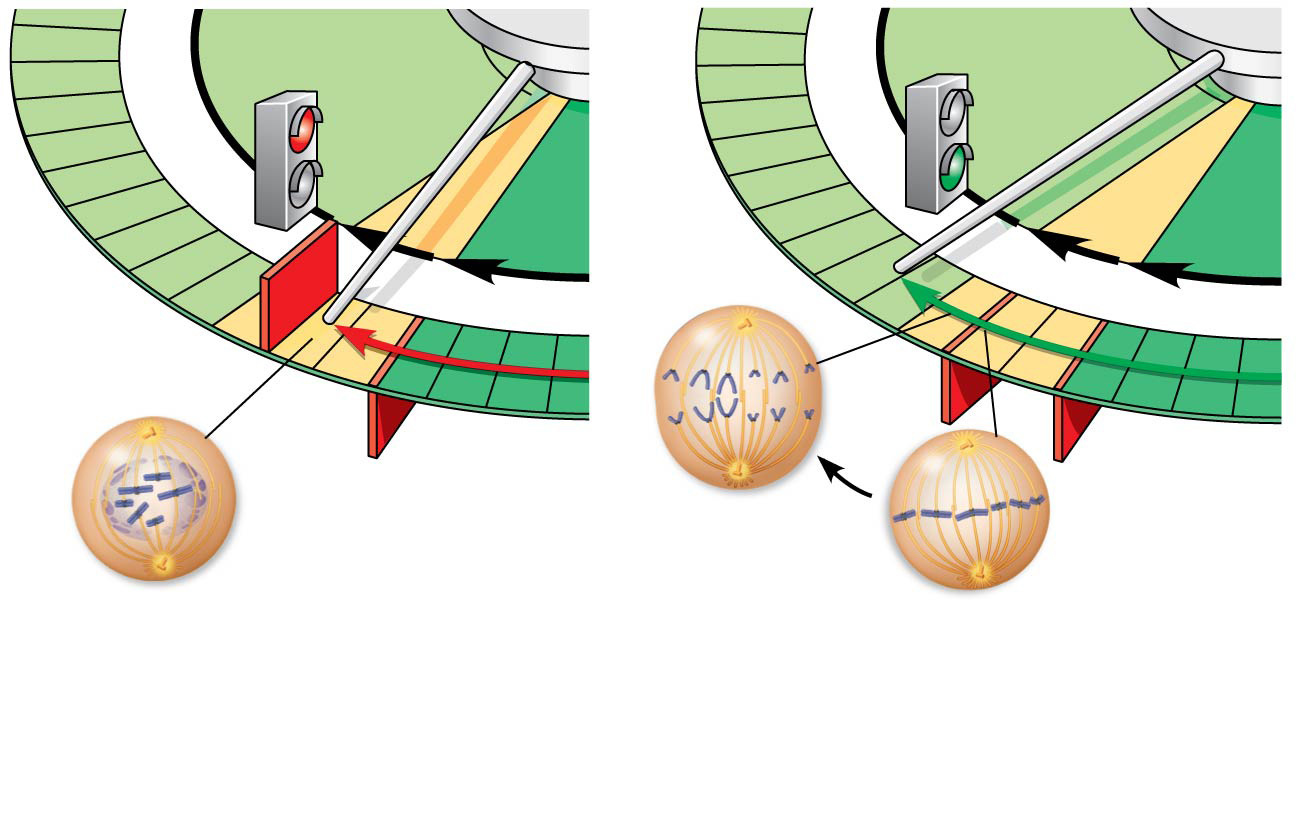 G1
G1
M
M
G2
G2
M checkpoint
G2 checkpoint
Anaphase
Prometaphase
Metaphase
Without full chromosomeattachment, stop signal isreceived.
With full chromosomeattachment, go-ahead signalis received.
(b) M checkpoint
[Speaker Notes: Figure 12.17b Two important checkpoints (part 2: M checkpoint)]
Loss of Cell Cycle Controls in Cancer Cells
Cancer cells DO NOT respond normally to the body’s control mechanisms
They may have an ABNORMAL cell cycle control system
A normal cell is converted to a cancerous cell by a process called transformation
Cancer cells that are not eliminated by the immune system form TUMORS, masses of ABNORMAL CELLS within otherwise normal tissue
Loss of Cell Cycle Controls in Cancer Cells
If abnormal cells remain ONLY at the original site, the lump is called a benign tumor
Malignant tumors invade SURROUNDING tissues 
Metastasis: exporting of cancer cells to other parts of the body, where they may form ADDITIONAL tumors
Figure 12.20
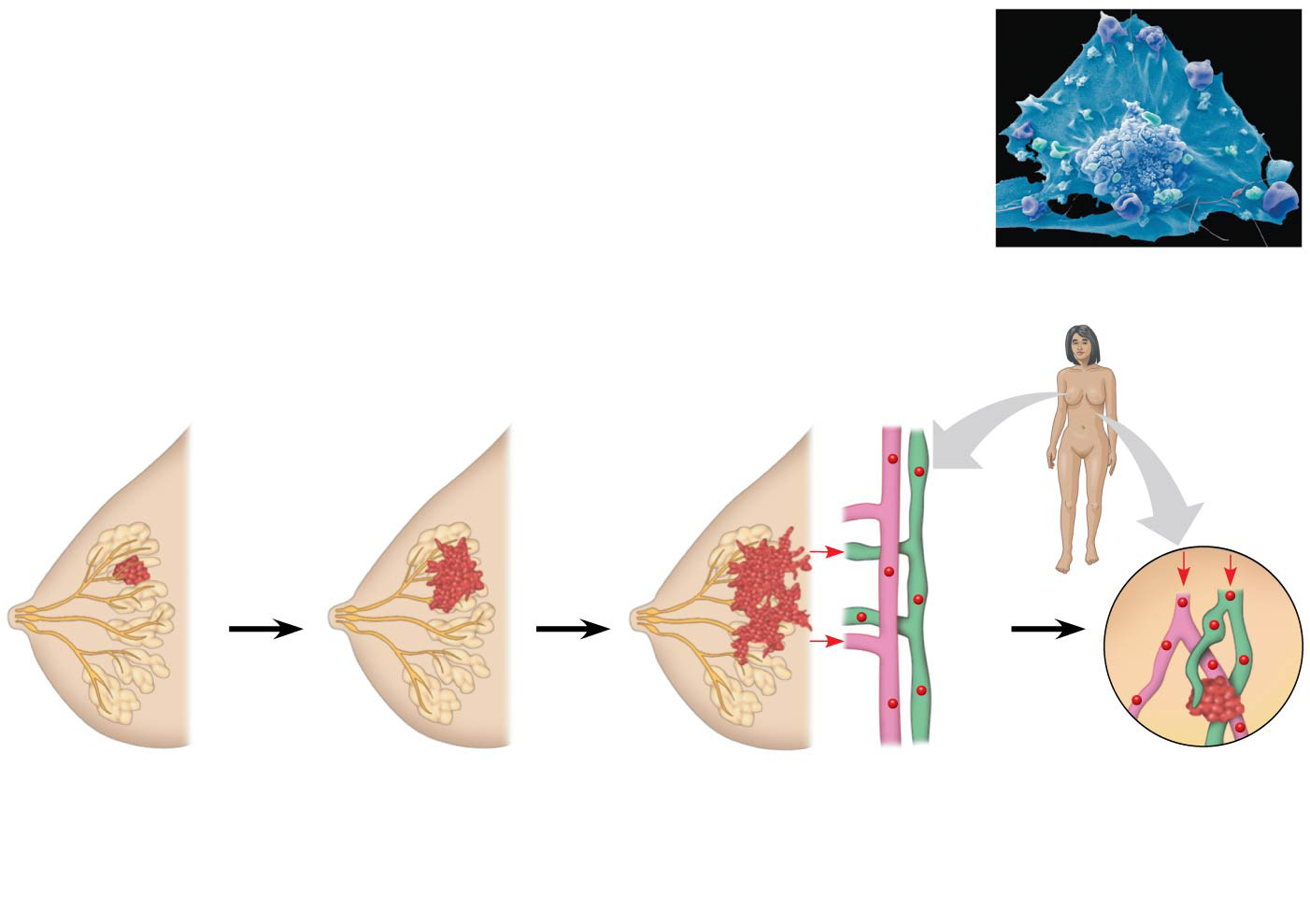 5 µm
Breast cancer cell(colorized SEM)
Metastatictumor
Lymphvessel
Tumor
Bloodvessel
Cancercell
Glandulartissue
1
2
3
4
Cancer cells spreadthrough lymph andblood vessels to otherparts of the body.
Cancer cells invadeneighboring tissue.
A small percentageof cancer cells maymetastasize toanother part of thebody.
A tumor growsfrom a singlecancer cell.
[Speaker Notes: Figure 12.20 The growth and metastasis of a malignant breast tumor]
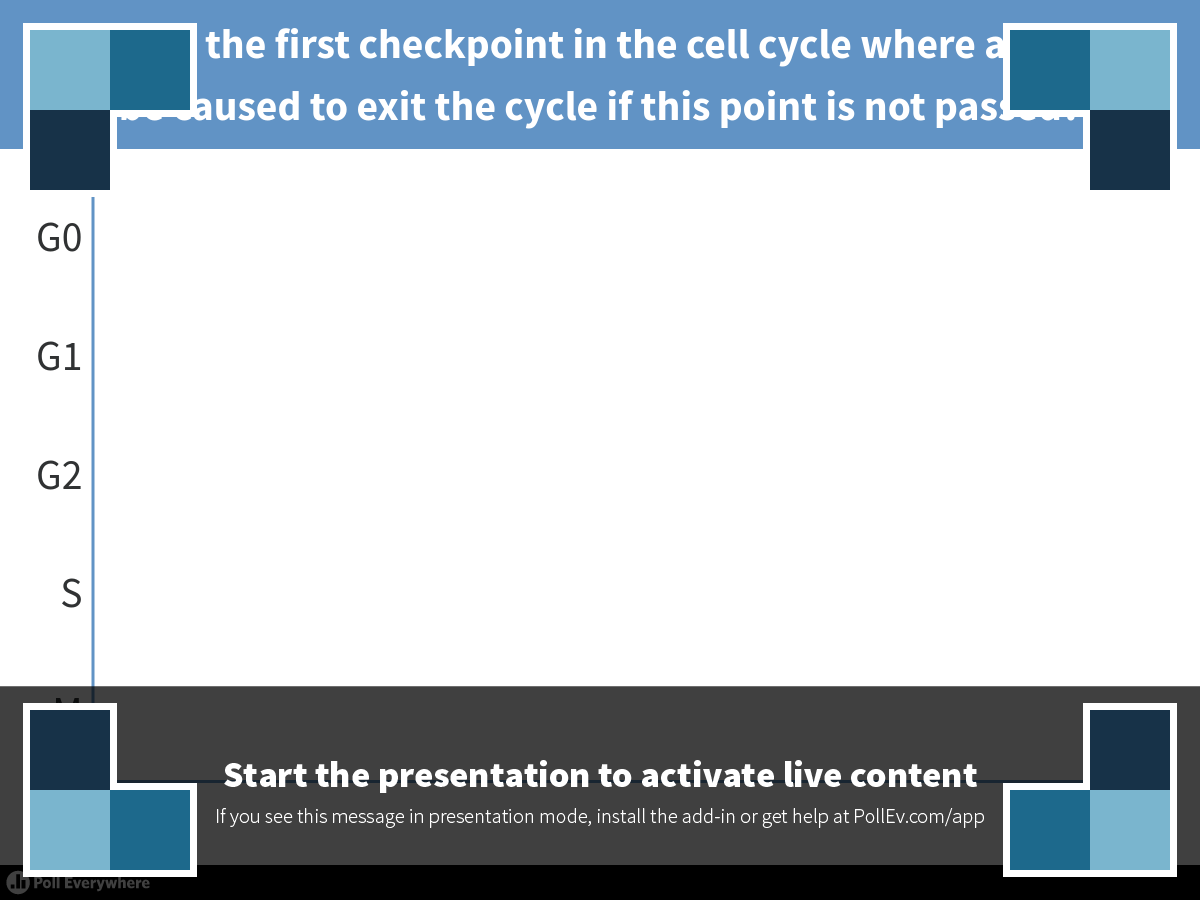 [Speaker Notes: Which is the first checkpoint in the cell cycle where a cell will be caused to exit the cycle if this point is not passed?
https://www.polleverywhere.com/multiple_choice_polls/53Wl5F7wCpOCWlE]
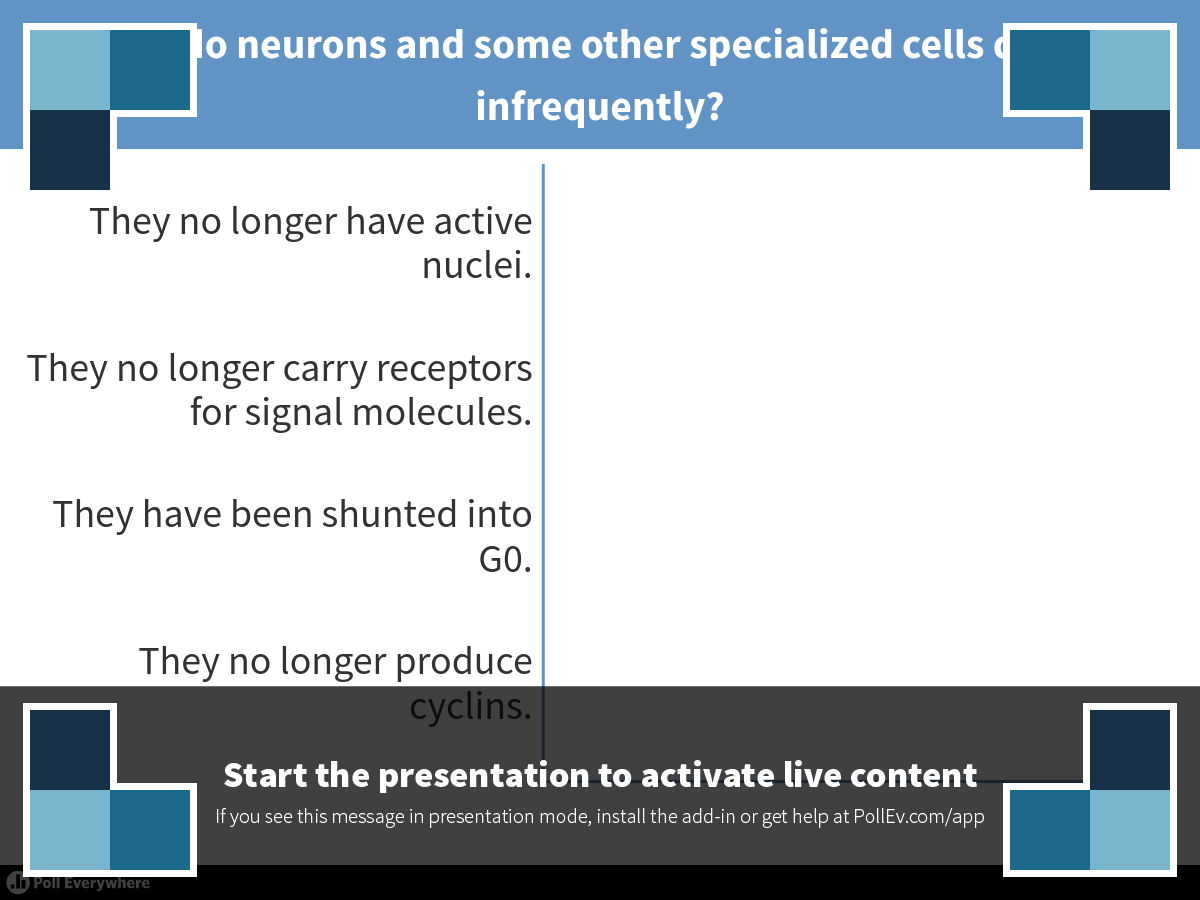 [Speaker Notes: Why do neurons and some other specialized cells divide infrequently?
https://www.polleverywhere.com/multiple_choice_polls/N1hd11b2MG4V8zY]
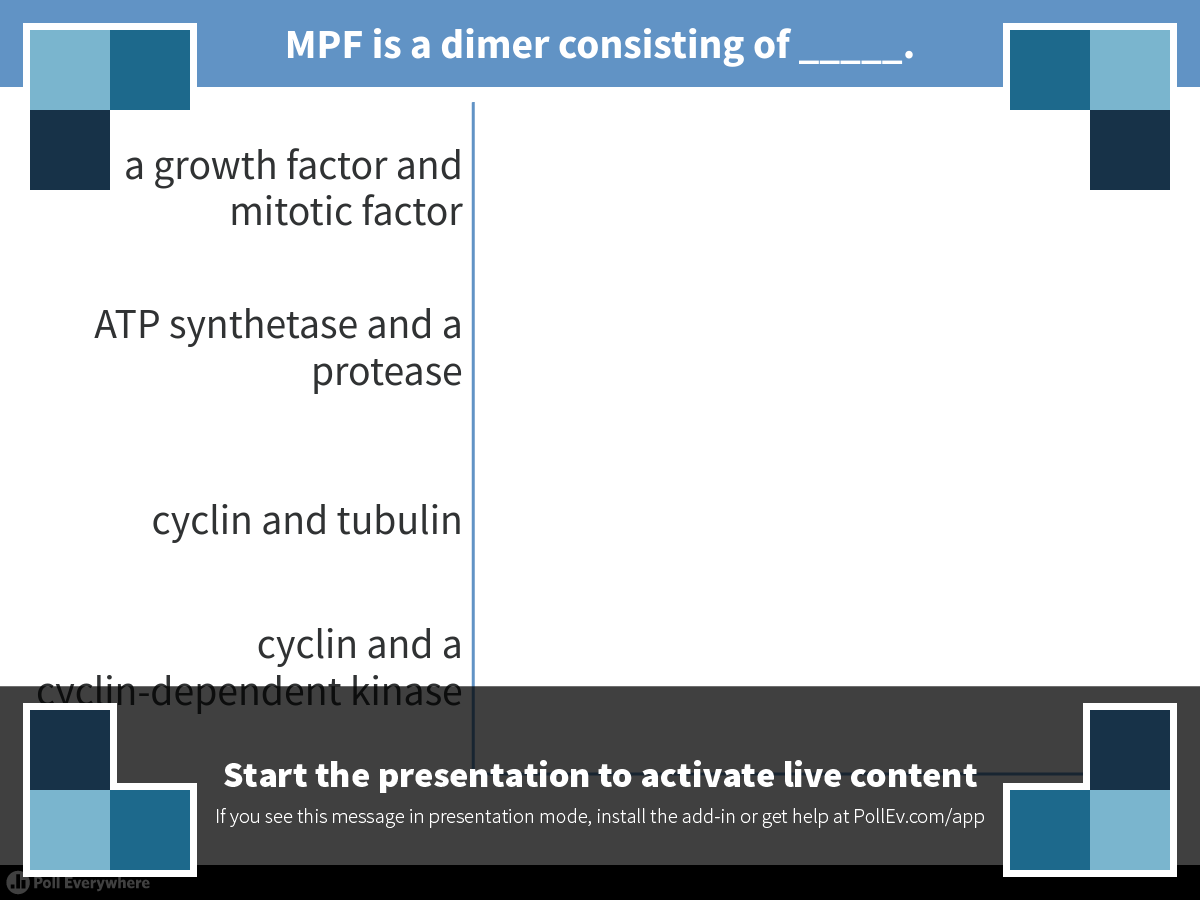 [Speaker Notes: MPF is a dimer consisting of _____.
https://www.polleverywhere.com/multiple_choice_polls/4sX0eM0QnswC7KI]
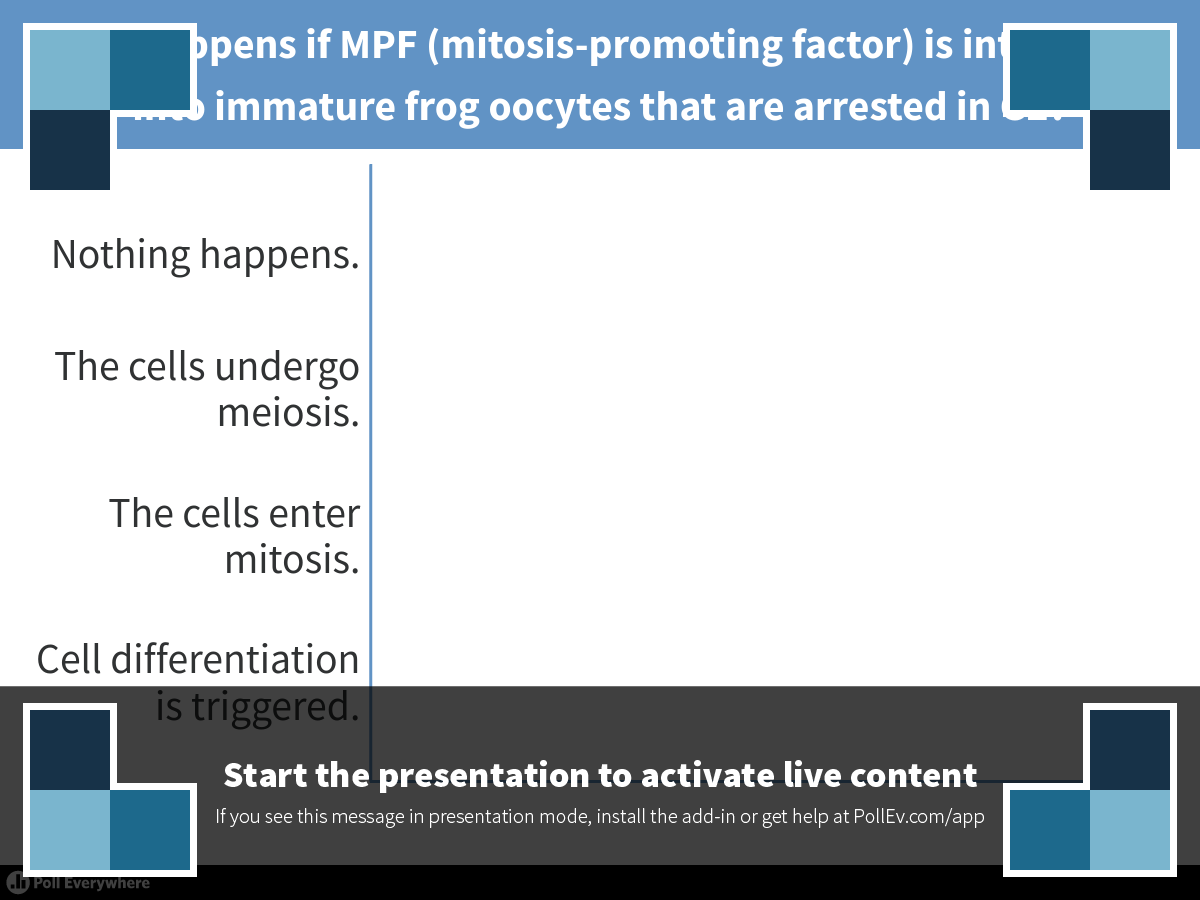 [Speaker Notes: What happens if MPF (mitosis-promoting factor) is introduced into immature frog oocytes that are arrested in G2?
https://www.polleverywhere.com/multiple_choice_polls/0eDMl4qMB48IOdB]
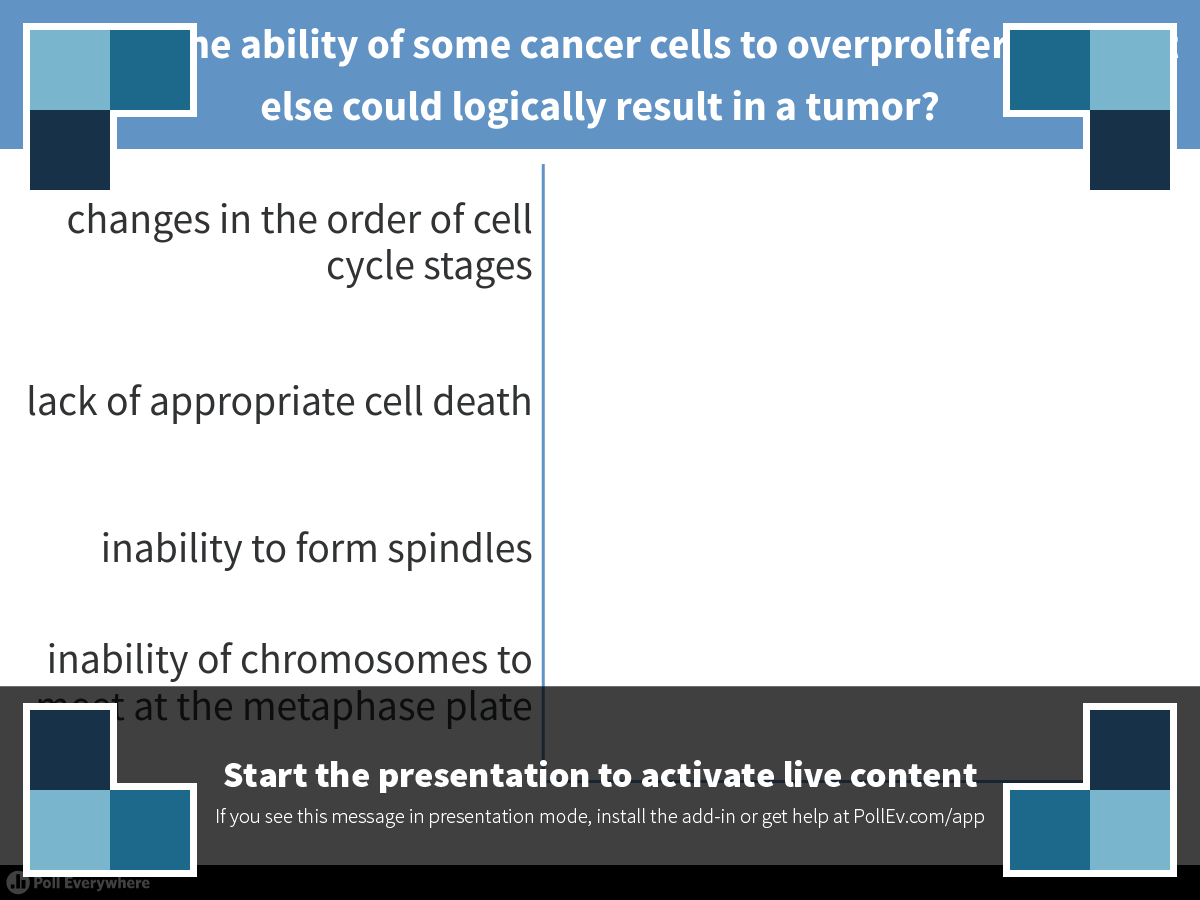 [Speaker Notes: Besides the ability of some cancer cells to overproliferate, what else could logically result in a tumor?
https://www.polleverywhere.com/multiple_choice_polls/kn6AAsnt1nIcFEv]
Overview
Concept 12.1: Most cell division results in genetically identical daughter cells
Concept 12.2: The mitotic phase alternates with interphase in the cell cycle
Concept 12.3: The eukaryotic cell cycle is regulated by a molecular control system
Summary
The cell cycle is a complex set of stages that is HIGHLY REGULATED with checkpoints, which determine the ultimate fate of the cell
Mitosis alternates with interphase in the cell cycle
Interphase (PREP PHASE) consists of 3 phases; 
G1 Phase (growth/prep), S Phase (growth/prep + DNA synthesis), and G2 Phase (more growth/prep)
When a cell SPECIALIZES, it often enters into a stage where it NO LONGER DIVIDES.
Nondividing cells may EXIT the cell cycle completely or REMAIN at a particular stage in the cycle
Summary
Mitosis passes down a COMPLETE GENOME from parent cell to daughter cellS
It plays a role in growth, repair, and asexual reproduction
It occurs AFTER the DNA/genome has been replicated
It is a CONTNIOUS process with characteristic and observable structural changes along its steps including replication, alignment, and separation. 
It is followed by cytokinesis, which produces TWO genetically IDENTICAL daughter cellS
Summary
The cell cycle is DIRECTED by internal controls and checkpoints
Internal signals provide stop-and-go signs at the checkpoints. These include:
MPF, cyclin, and CDKs
Cancer results from DISRUPTIONS in cell cycle controls